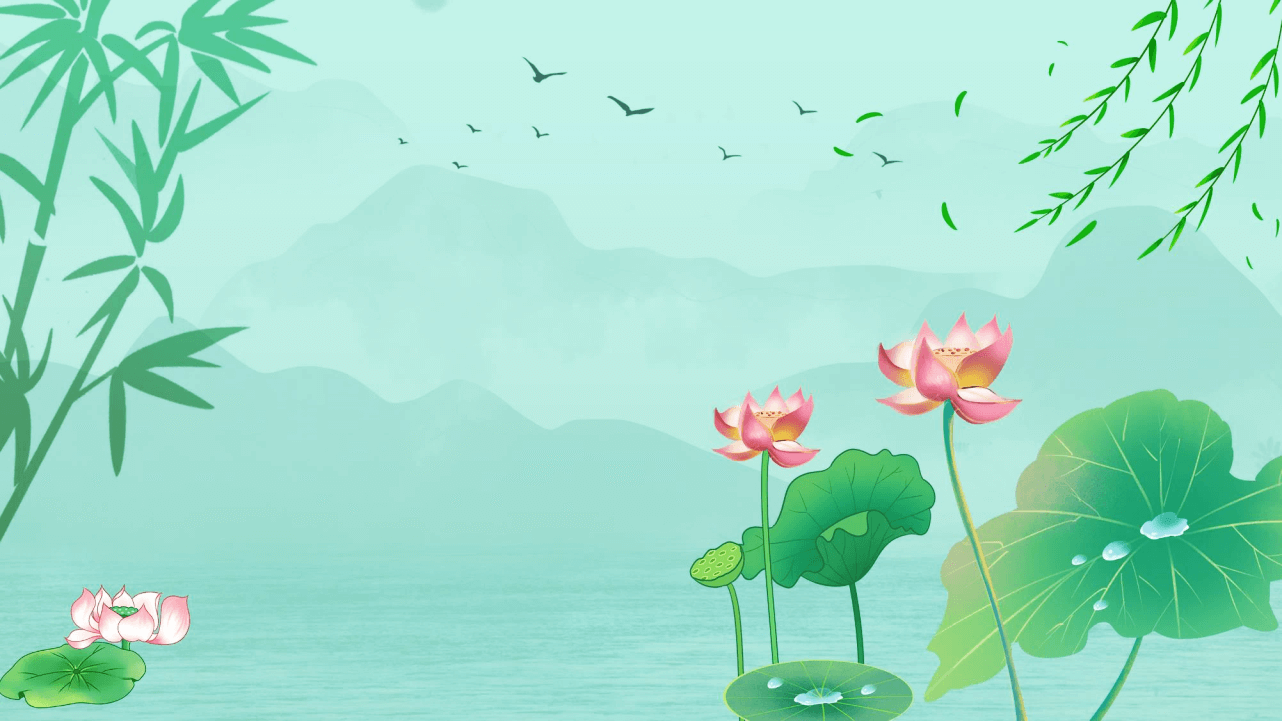 ĐỌC TIỂU THANH KÍ
-Trích Truyện Kiều-
Nguyễn Du
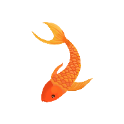 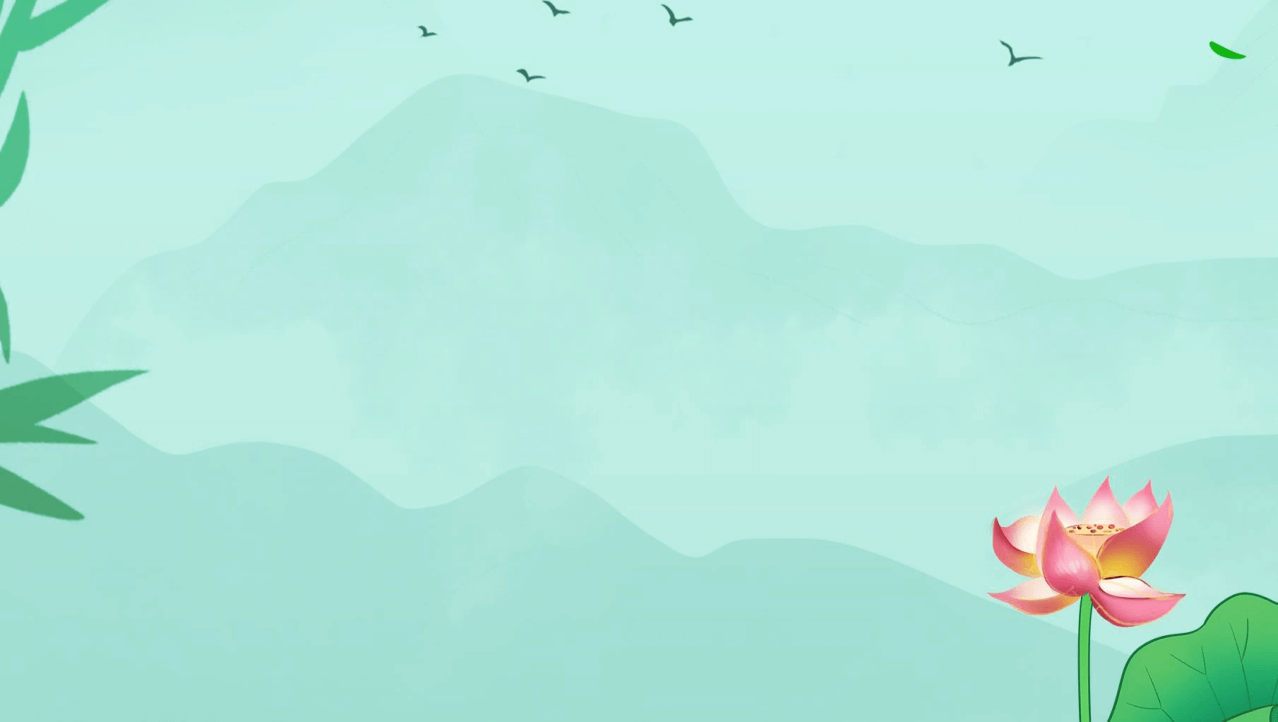 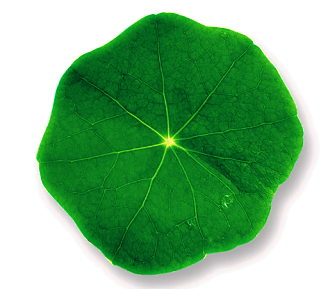 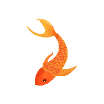 NỘI DUNG
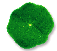 1
2
3
4
KHỞI ĐỘNG
HÌNH THÀNH KIẾN THỨC
VẬN DỤNG
LUYỆN TẬP
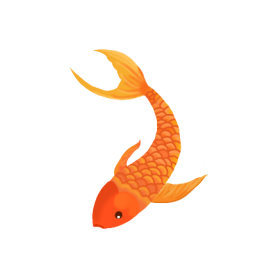 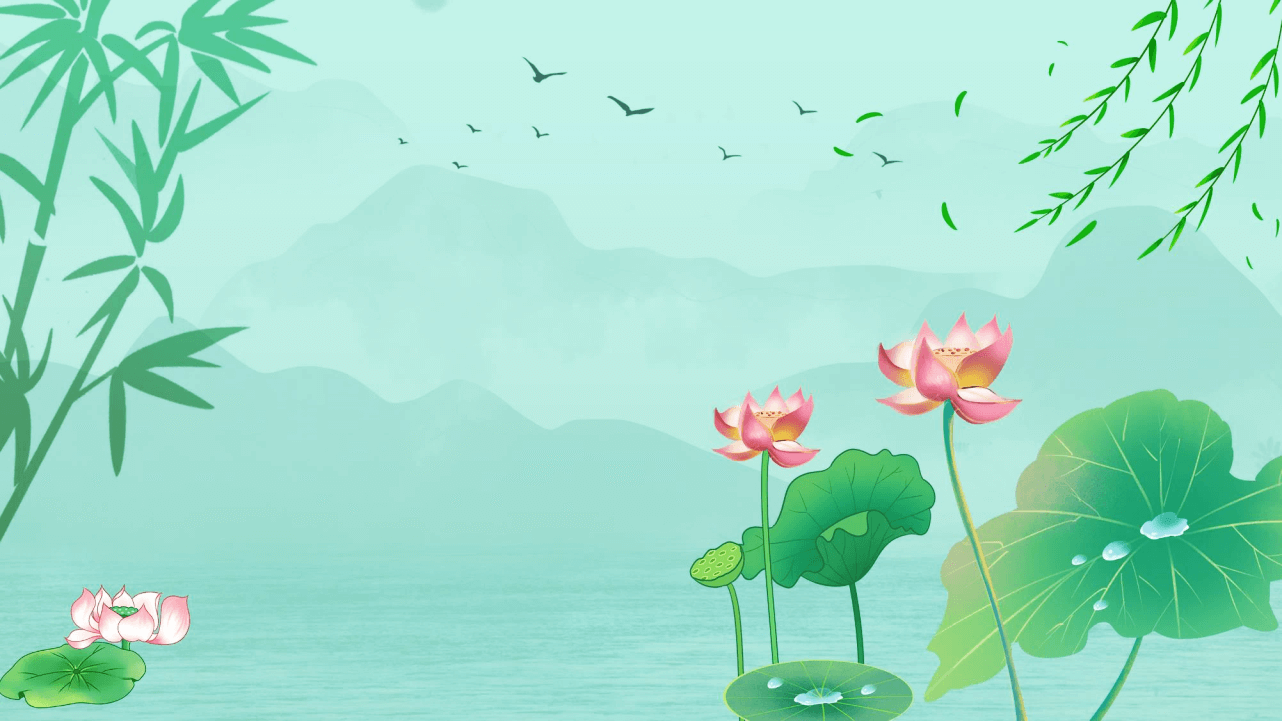 MỞ ĐẦU
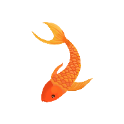 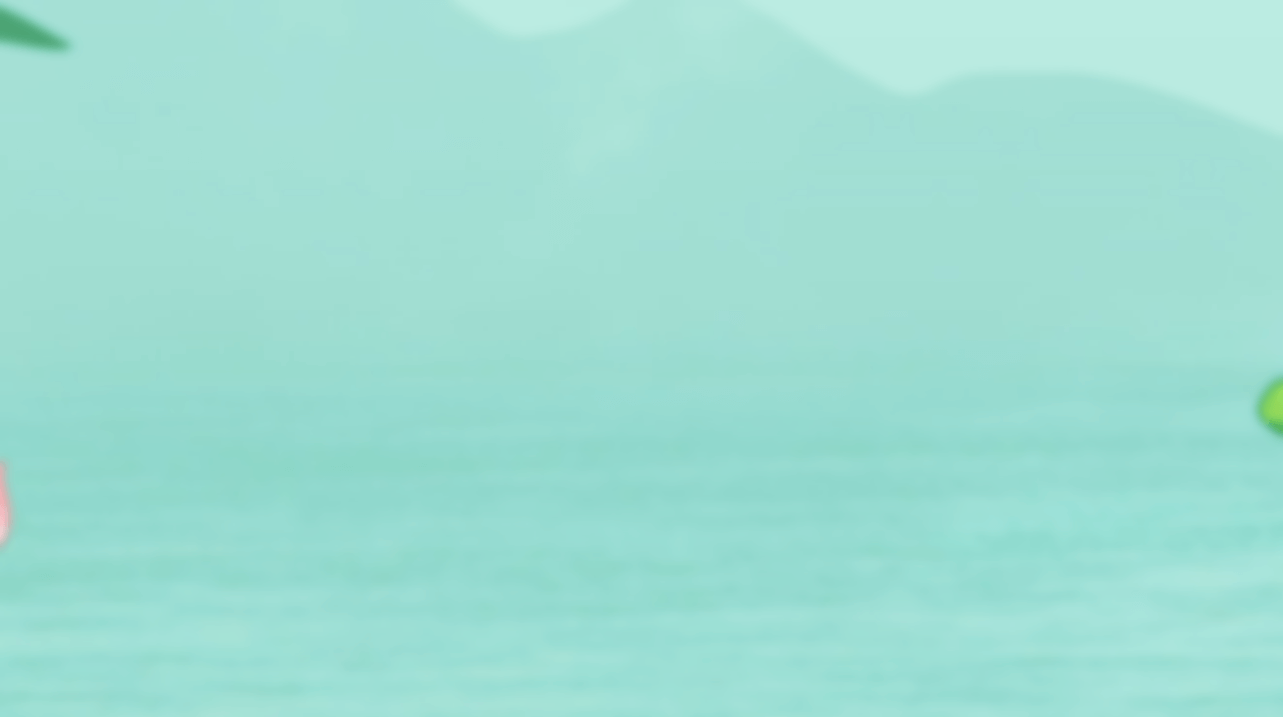 Đọc đoạn trích sau trong Truyện Kiều (Từ câu 107 đến 110) và trả lời các câu hỏi:
                           Rằng : Hồng nhan tự thuở xưa,
Cái điều bạc mệnh có chừa ai đâu.
Nỗi niềm tưởng đến mà đau,
   Thấy người nằm đó biết sau thế nào?
Câu hỏi:  Đoạn thơ trên là lời của ai? Bộc lộ nỗi niềm gì?
Nhiệm vụ
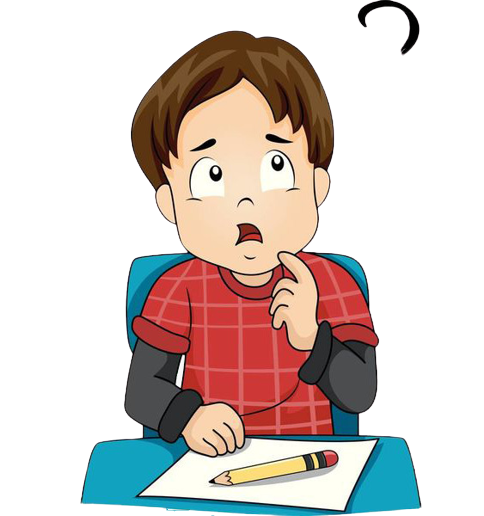 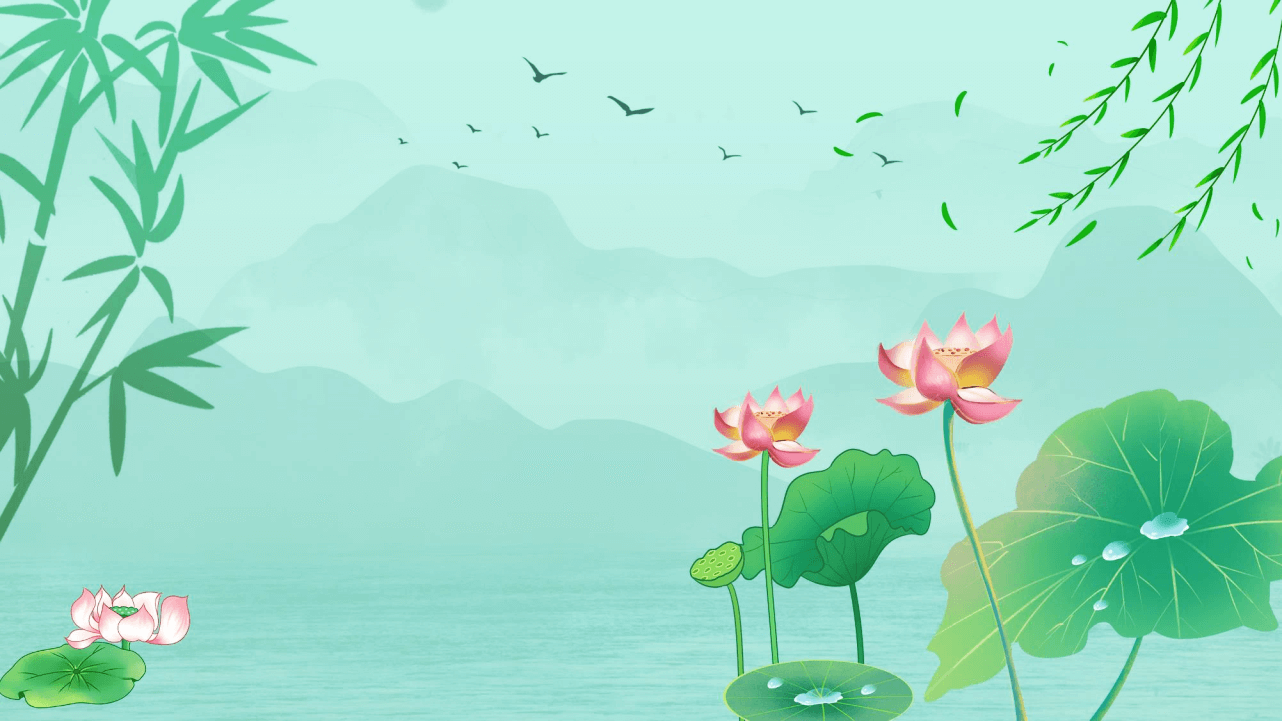 HÌNH THÀNH KIẾN THỨC MỚI
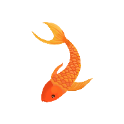 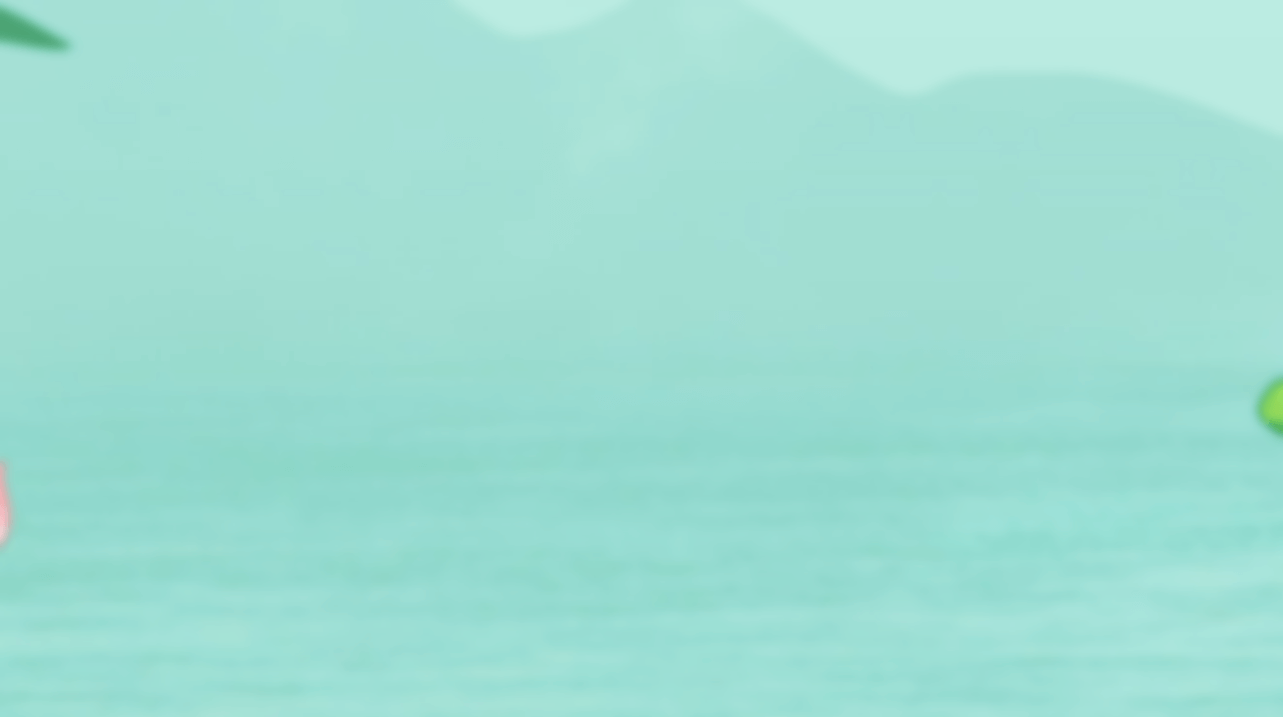 I. TÌM HIỂU CHUNG
1. Vài nét về nàng Tiểu Thanh
Nhiệm vụ
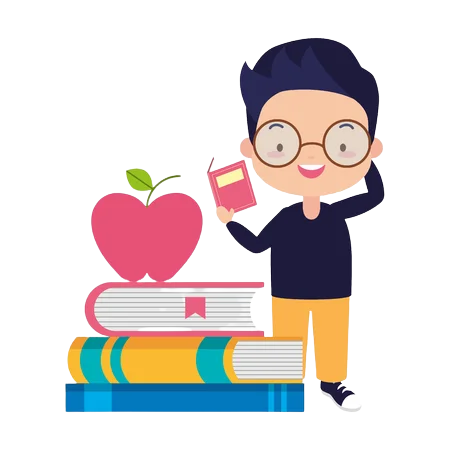 Đọc phần Chuẩn bị, hãy cho biết một số thông tin ngắn gọn về nàng Tiểu Thanh.
 Vì sao Nguyễn Du lại đồng cảm với số phận của nàng Tiểu Thanh?/ Nhân vật nàng Tiểu Thanh thuộc kiểu nhân vật nào thường thấy trong sáng tác của Nguyễn Du?
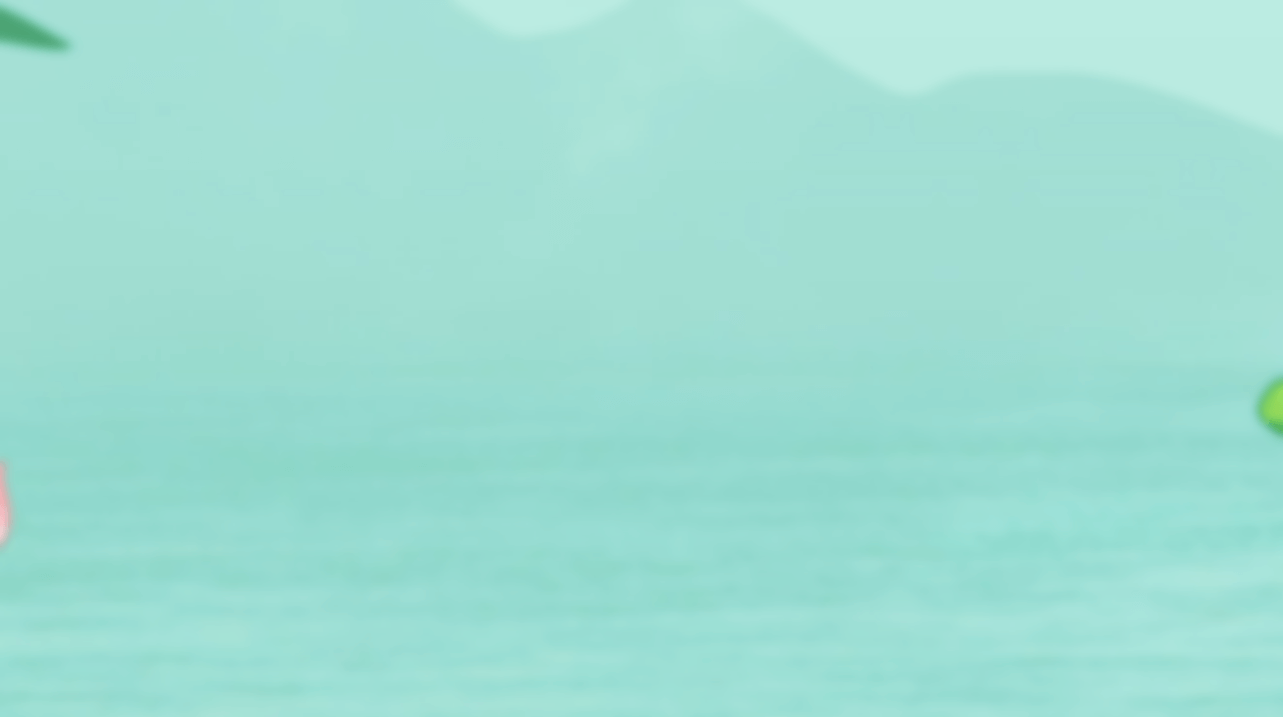 I. TÌM HIỂU CHUNG
1. Vài nét về nàng Tiểu Thanh
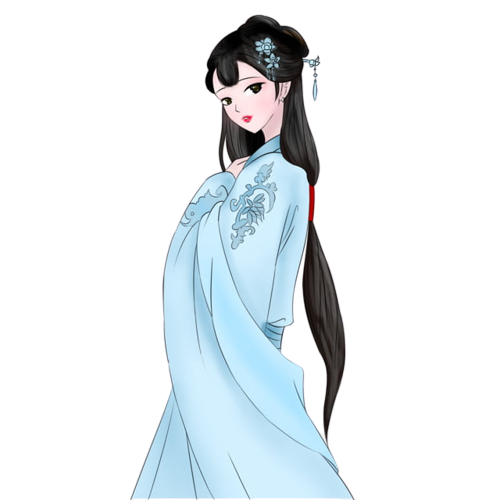 Tương truyền Phùng Tiểu Thanh (người Quảng Lăng, tỉnh Giang Tô, Trung Quốc) là cô gái thông minh, tài sắc, giỏi văn chương nhưng bạc mệnh.
Năm 16 tuổi, lấy lẽ một người họ Phùng, bị vợ cả ghen, bắt ra ở một mình trên núi Cô Sơn (Hàng Châu- Trung Quốc), cạnh vườn hoa Tây Hồ, lâm bệnh, mất năm 18 tuổi.
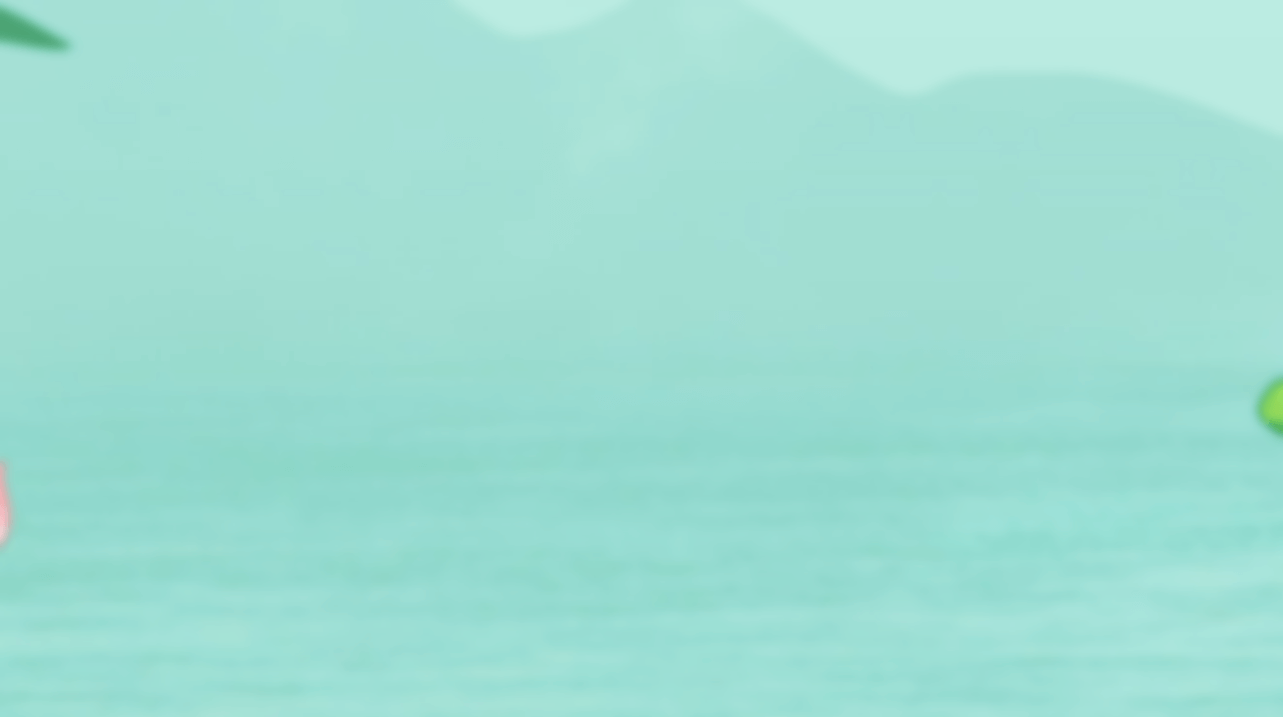 I. TÌM HIỂU CHUNG
1. Vài nét về nàng Tiểu Thanh
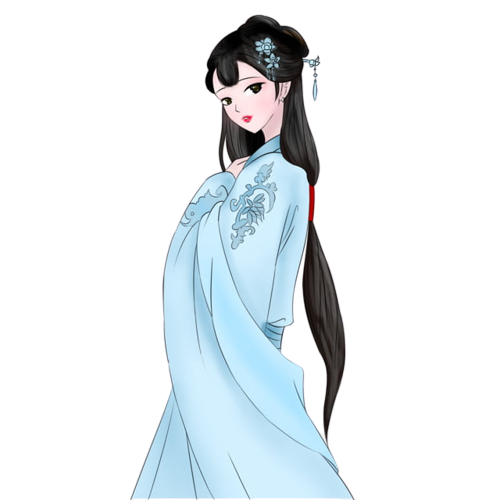 Tập thơ, từ mà Tiểu Thanh để lại bị người vợ cả đem đốt, may mắn còn sót lại một số bài. Người ta cho khắc in số bài thơ còn lại đó, đặt tên là Phần dư (Bị đốt còn sót lại).
Nhân vật nàng Tiểu Thanh thuộc kiểu nhân vật tài sắc mà bạc mệnh, những người có tài năng mà bi kịch trong sáng tác của Nguyễn Du.
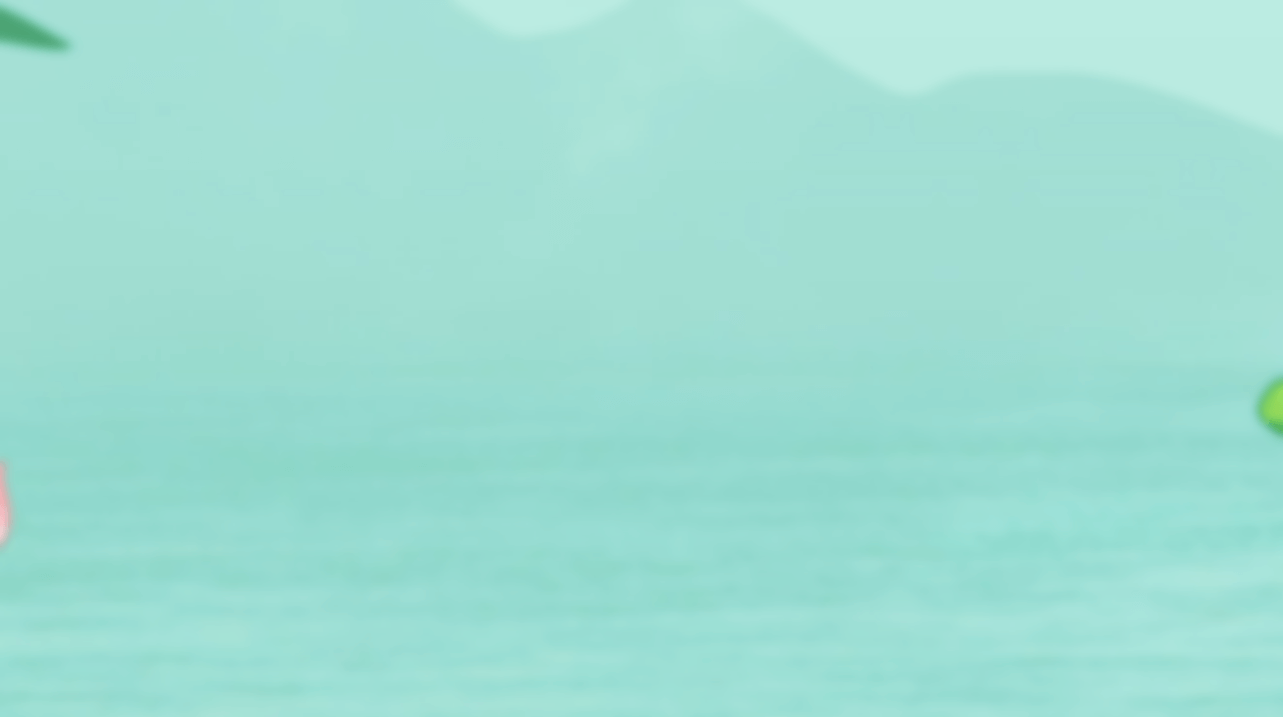 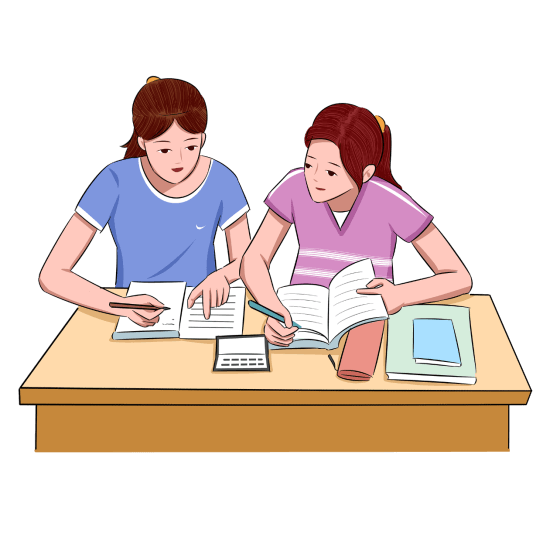 2. Bài thơ “Đọc Tiểu Thanh kí”
Nhiệm vụ
Hoàn thành phiếu học tập số 01
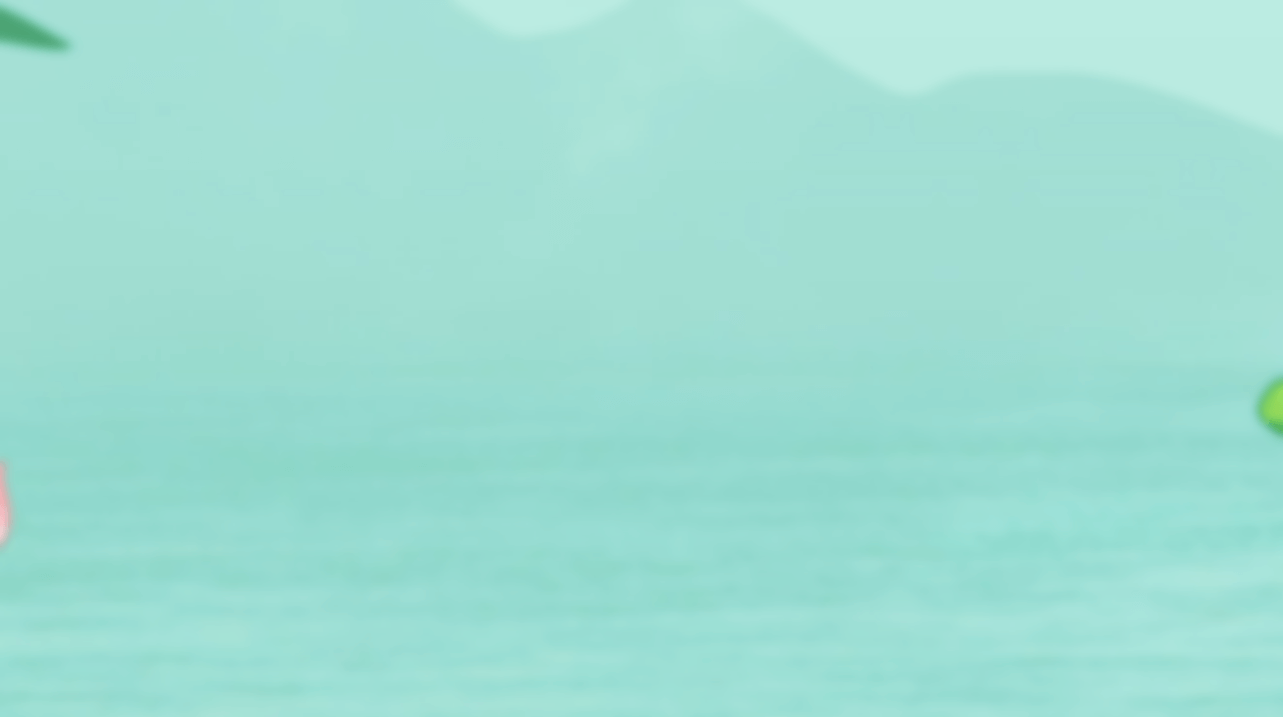 Có hai nghĩa:
+ Đọc tập thơ của Tiểu Thanh.
+ Đọc Tiểu Thanh truyện.
1. Nhan đề
2. Chủ đề
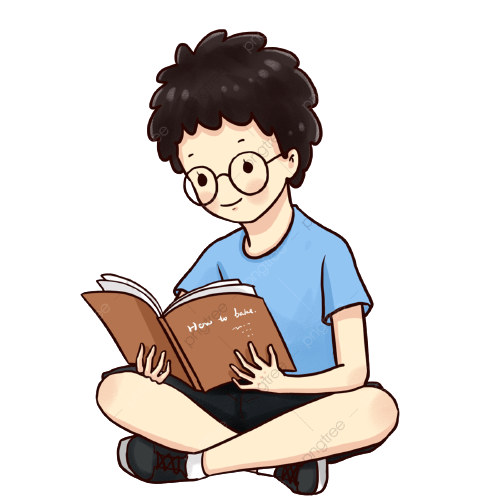 Thể hiện lòng thương người và niềm tự thương.
Bài thơ nằm trong mạch cảm hứng chung của Nguyễn Du viết về những người phụ nữ tài sắc mà bạc mệnh, những người có tài năng mà bi kịch.
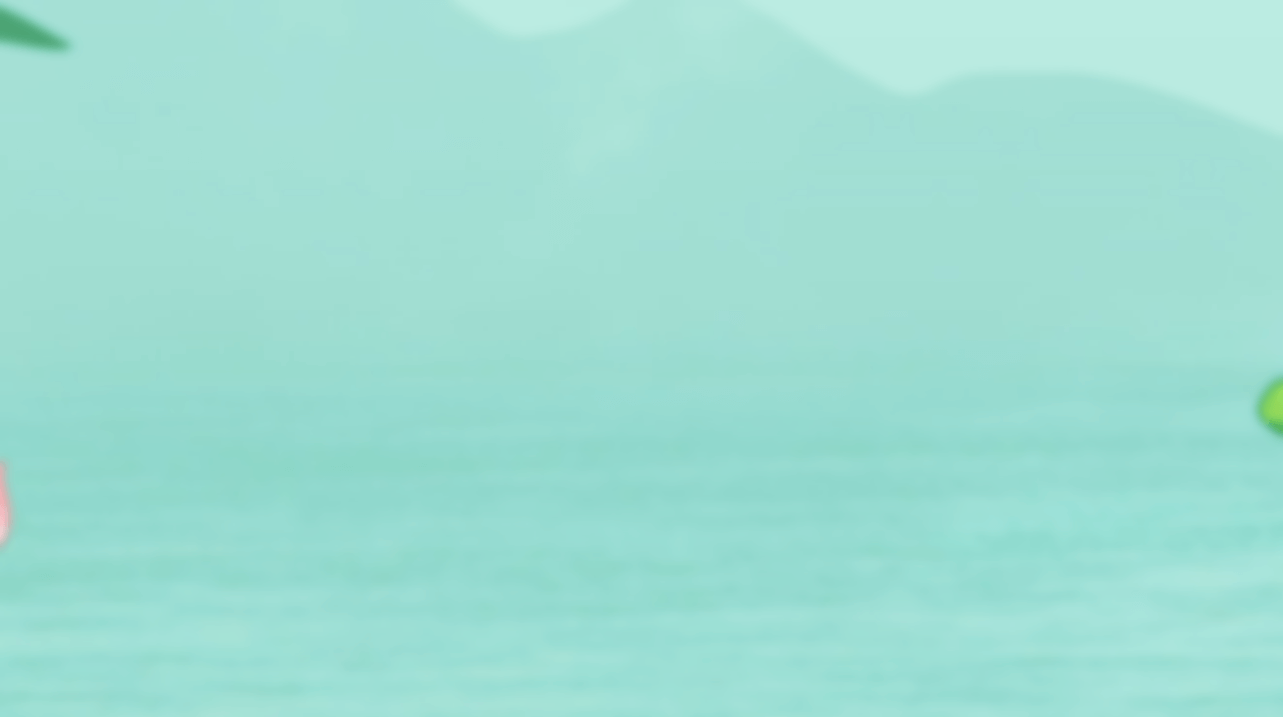 Thất ngôn bát cú Đường luật.
3. Thể thơ
4. Bố cục
Cách 1:
Bố cục: đề- thực- luận- kết.
Hai câu đề: Cảm nghĩ của nhà thơ trước lẽ biến thiên của cuộc đời
Hai câu thực: Xót xa cho kiếp tài hoa bạc mệnh
Hai câu luận: Từ số phận Tiểu Thanh, tác giả khái quát quy luật tài mệnh tương đố
Hai câu kết: Tiếng lòng khao khát tri âm, tri kỉ
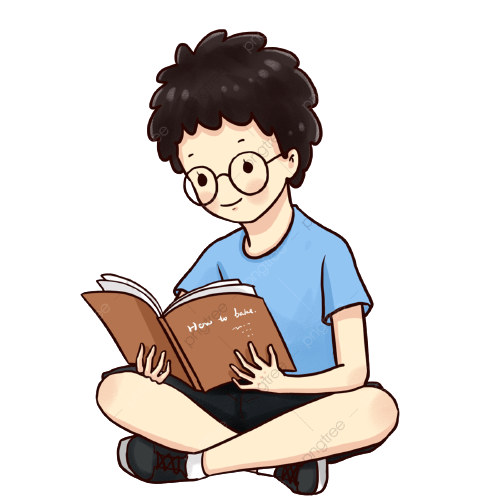 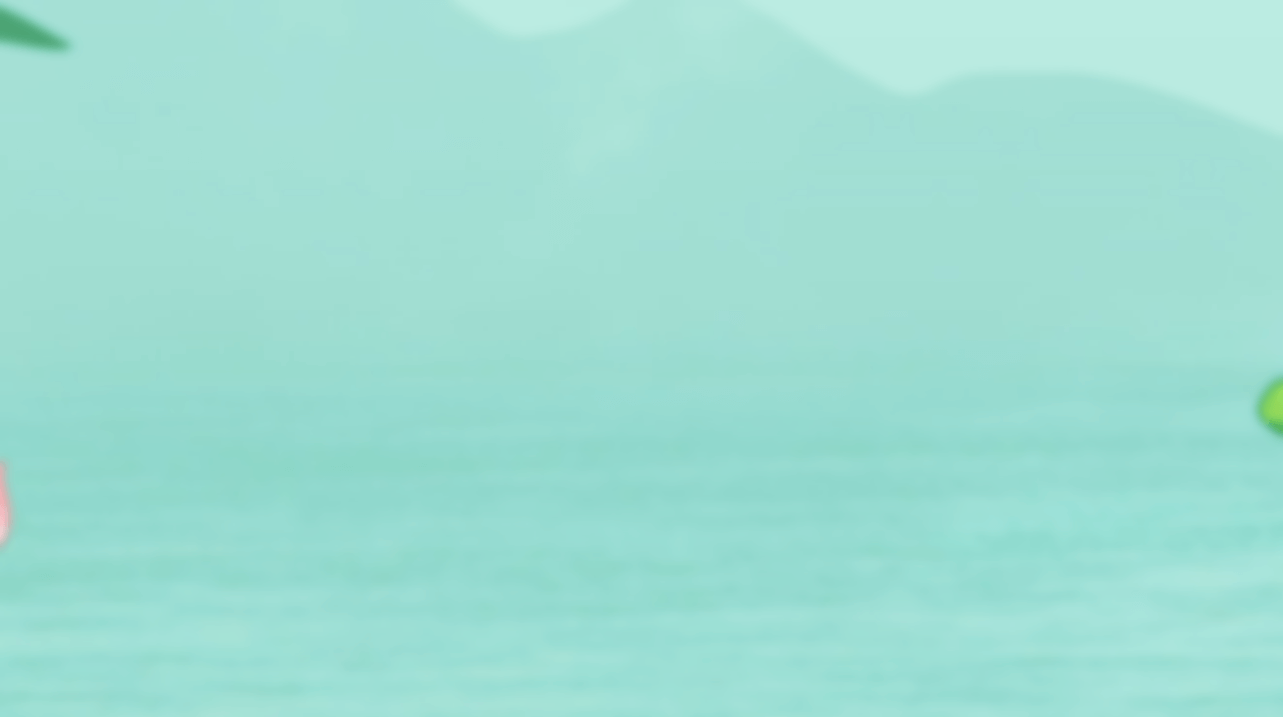 4. Bố cục
Cách 2:
Bố cục: 2 phần
- Bốn câu đầu: Nỗi xót thương cho phận bi thương, uất hận của Tiểu Thanh.
- Bốn câu sau: Niềm suy tư, mối đồng cảm với Tiểu Thanh và niềm tự thương của Nguyễn Du.
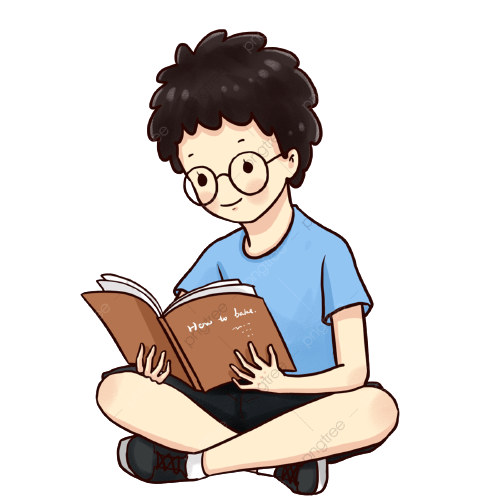 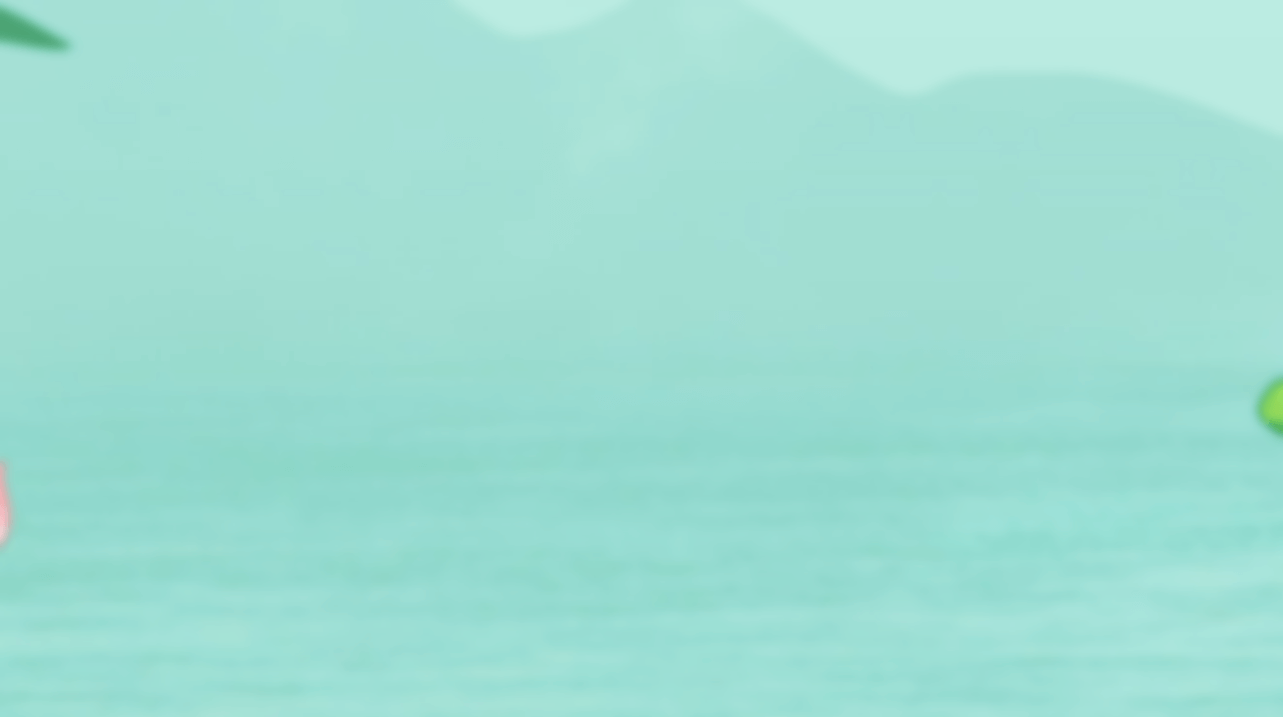 II. ĐỌC- HIỂU VĂN BẢN
Nhiệm vụ
Nhóm 1: Tìm hiểu 2 câu đề
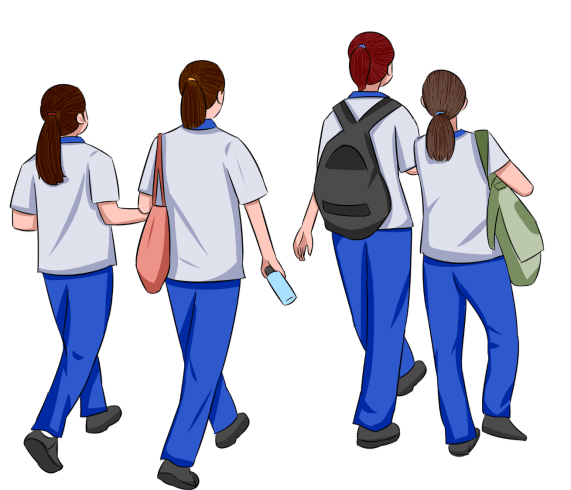 Nhóm 2: Tìm hiểu 2 câu thực
Nhóm 3: Tìm hiểu 2 câu luận
Nhóm 4: Tìm hiểu hai câu kết
[Speaker Notes: https://www.ypppt.com/]
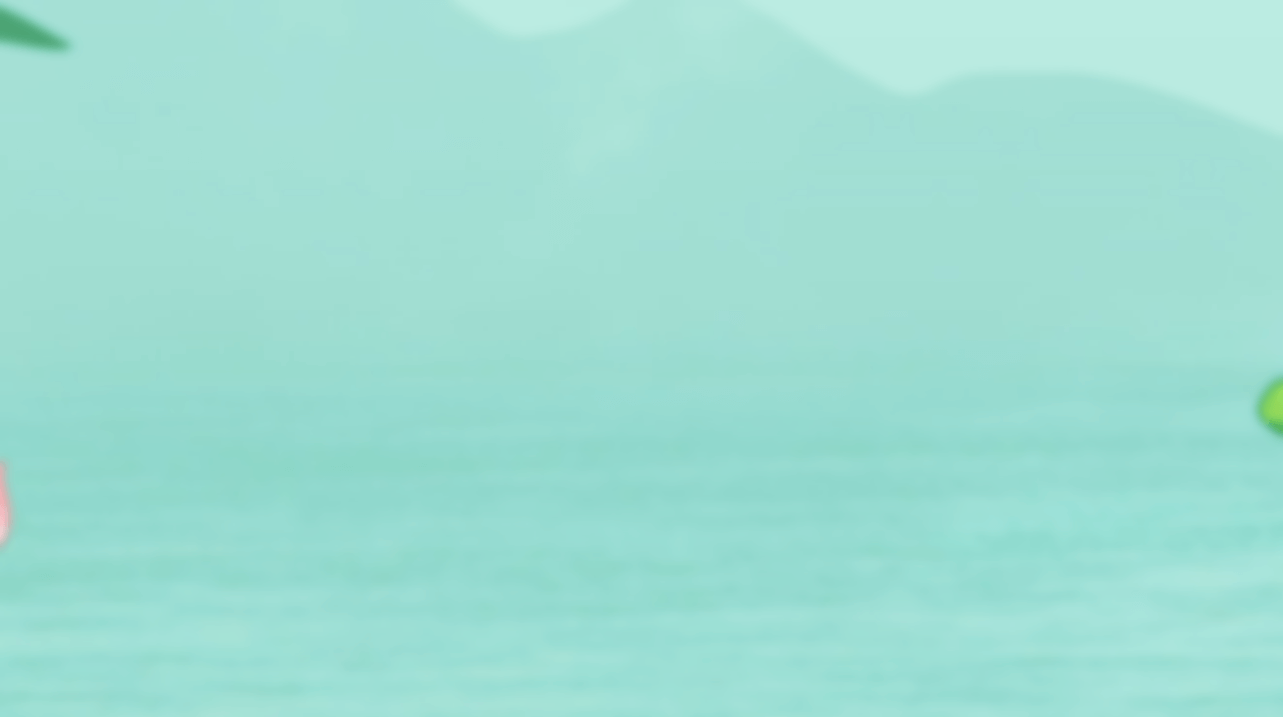 1.Hai câu đề: Cảm nghĩ của nhà thơ trước lẽ biến thiên của cuộc đời
Câu 1
Cảnh vật hoang tàn, hoang phế của Tây Hồ
Câu thơ có sự đối lập giữa quá khứ và hiện tại. Quá khứ tươi dẹp tốt tươi, hiện tại là gò hoang tàn tạ, thê lương, cô quạnh. Bao trùm lên cảnh vật là màu sắc tang thương, tàn tạ.
 Chứa đựng sự xót xa, thương cảm cho cái đẹp bị tàn phá, vùi dập, huỷ hoại phũ phàng. Câu thơ gợi nỗi buồn thương nhân tình thế thái, sự tàn phá của thời gian. Đây là cảm xúc mang tính nhân văn khá phổ biến trong VHTĐ (thơ Nguyễn Trãi, Bà huyện Thanh Quan,...)
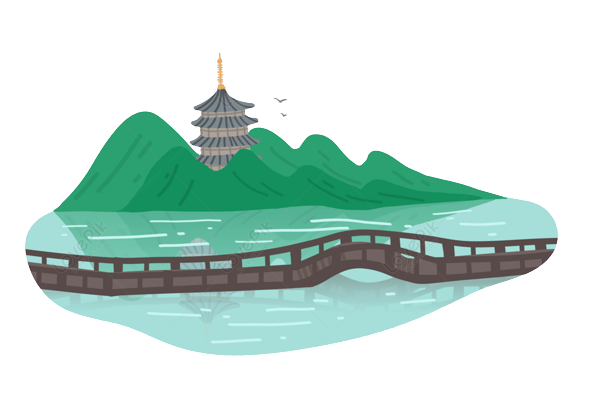 [Speaker Notes: https://www.ypppt.com/]
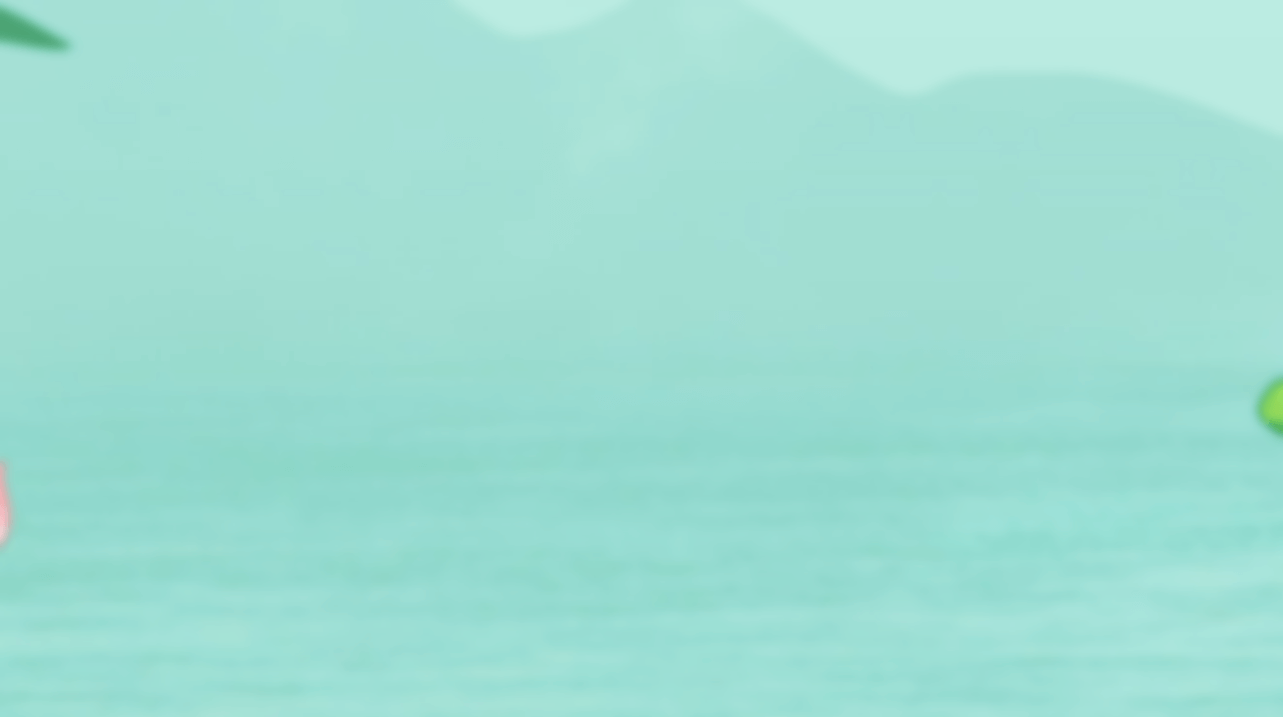 1. Hai câu đề: Cảm nghĩ của nhà thơ trước lẽ biến thiên của cuộc đời
Câu 2
Từ cảnh Tây Hồ nhà thơ nhớ tới nàng Tiểu Thanh- người đã từng sống trong cô đơn, chết trong cô quạnh. Cũng như cảnh vật Tây Hồ, cuộc đời người con gái này cũng bị huỷ hoại, chỉ còn một vài bài thơ còn sót lại.
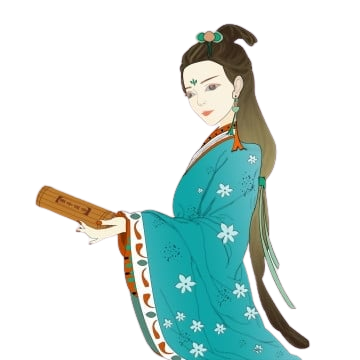  Nghĩa cả câu 2: Một mình viếng thương nàng qua một tập sách viết về cuộc đời nàng đọc trước cửa sổ.  Câu thơ bản dịch chưa chuyển tải hết ý thơ.
1. Hai câu đề
* Câu 1:  * Câu 2:
- “Độc điếu”: một mình viếng thương tâm thế cô đơn của tác giả.
- “Nhất chỉ thư”: một tập sách - tập kí về cuộc đời Tiểu Thanh.
Câu thơ nguyên tác cho thấy hình ảnh một con người với tâm thế cô đơn, mang một lòng đau tìm gặp một hồn đau. Người chết cô đơn, người đến viếng cũng cô đơn, hai tâm hồn ấy đã tìm tới nhau nhờ nhịp cầu văn chương. Nguyễn Du khóc cho Tiểu Thanh, khóc cho sự lãng quên của người đời. Nguyễn Du thương cuộc đời dâu bể cũng là thương người thương mình. Đó là niềm cảm thương của người sống đối với người chết, của tài tử đối với giai nhân.
[Speaker Notes: https://www.ypppt.com/]
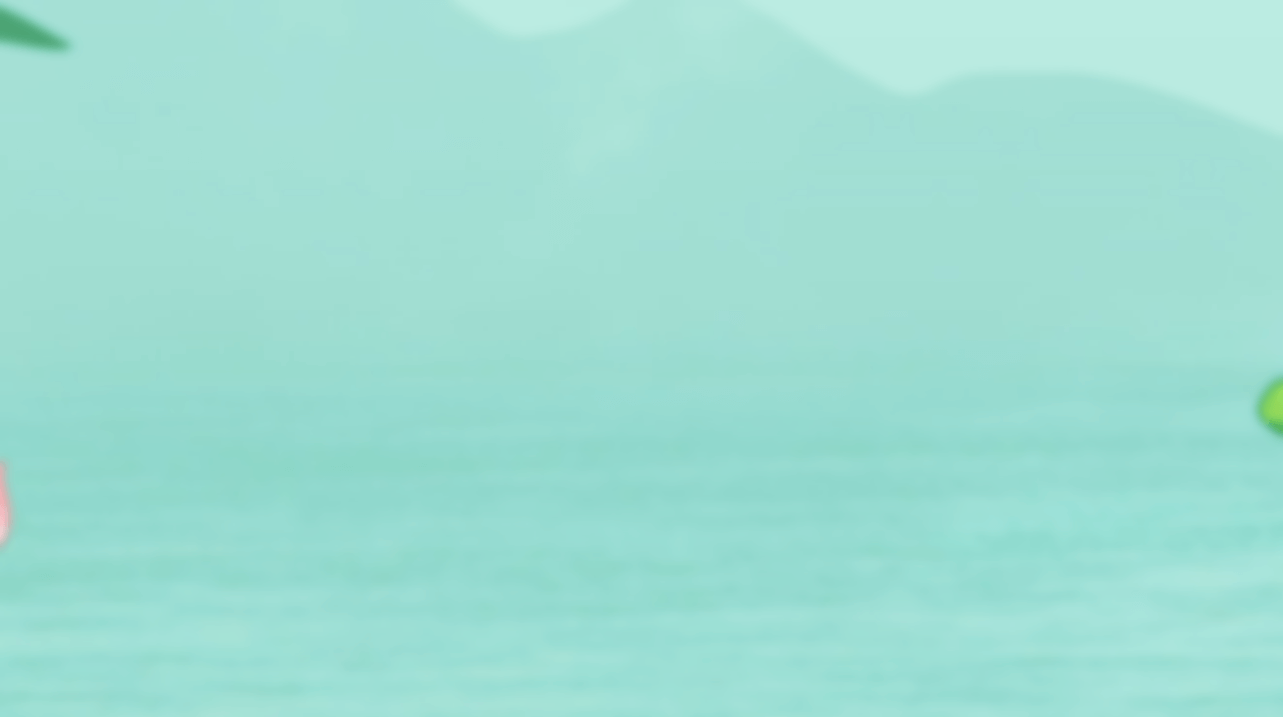 2. Hai câu thực: Xót xa cho kiếp tài hoa bạc mệnh
- Biện pháp: ẩn dụ tượng trưng.
   Son phấn sắc đẹp.
   Văn chương tài năng, tâm hồn
 Tất cả đều có hồn, có thần Cảm hứng khẳng định sự quý giá, vĩnh hằng của cái đẹp và tài năng con người.
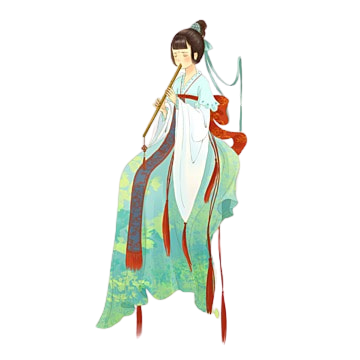 => Hai câu thơ là tiếng khóc ngậm ngùi, xót thương trước quy luật chà đạp không thương tiếc đối với kiếp người tài hoa, bạc mệnh. Tiểu Thanh chết nhưng linh hồn nàng vẫn bị đau đớn vì bị người đời chà đạp. Nàng chết rồi mà nhan sắc và tài năng của nàng vẫn khiến bao người thương tiếc .
[Speaker Notes: https://www.ypppt.com/]
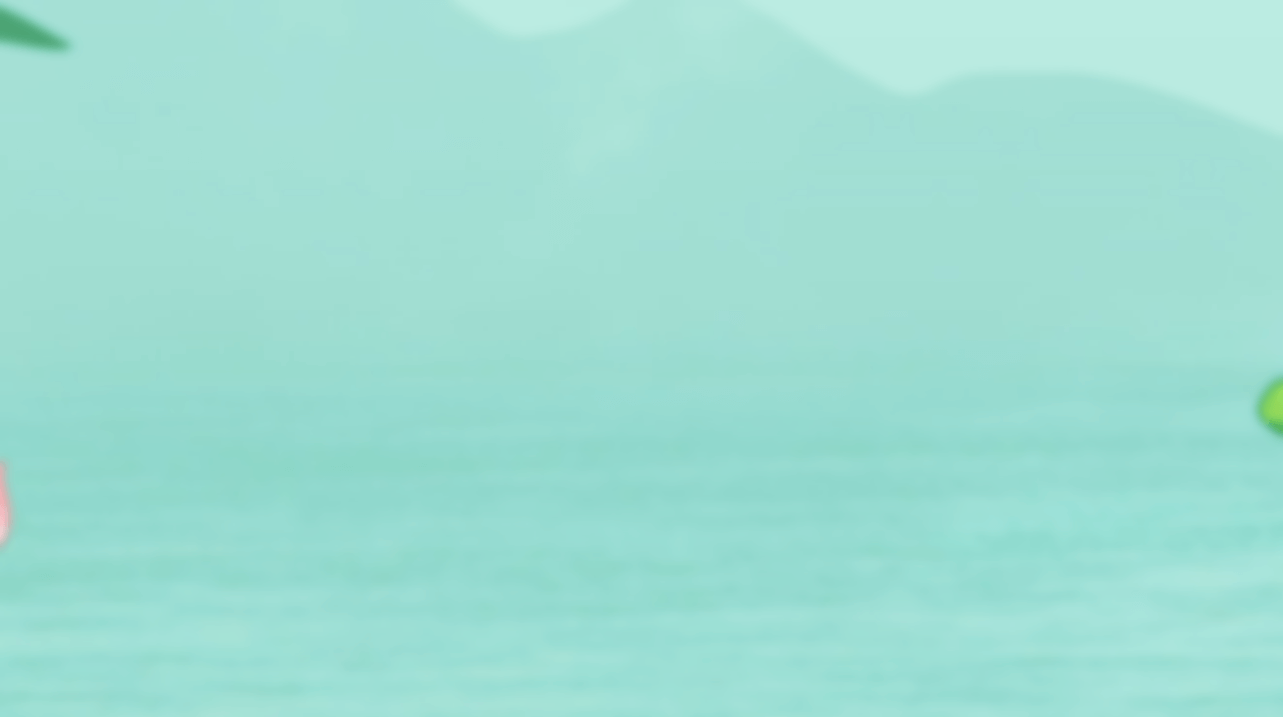 3. Hai câu luận: Từ số phận Tiểu Thanh, tác giả khái quát quy luật tài mệnh tương đố
Câu 5
“ Những mối hận cổ kim”: những mối hận của người xưa và nay.
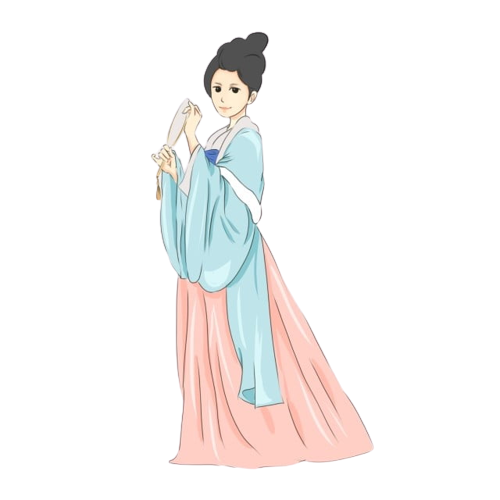 =>  Họ hận một quy luật đã trở thành một thông lệ trong cuộc đời.
=> Nếu ở 4 câu đầu, Nguyễn Du chủ yếu hướng sự thương cảm đến Tiểu Thanh thì đến câu 5, trái tim Nguyễn Du đã hướng tới sự đồng cảm, xót thương đến mọi kiếp hồng nhan, mọi kiếp tài hoa mà bạc mệnh.
[Speaker Notes: https://www.ypppt.com/]
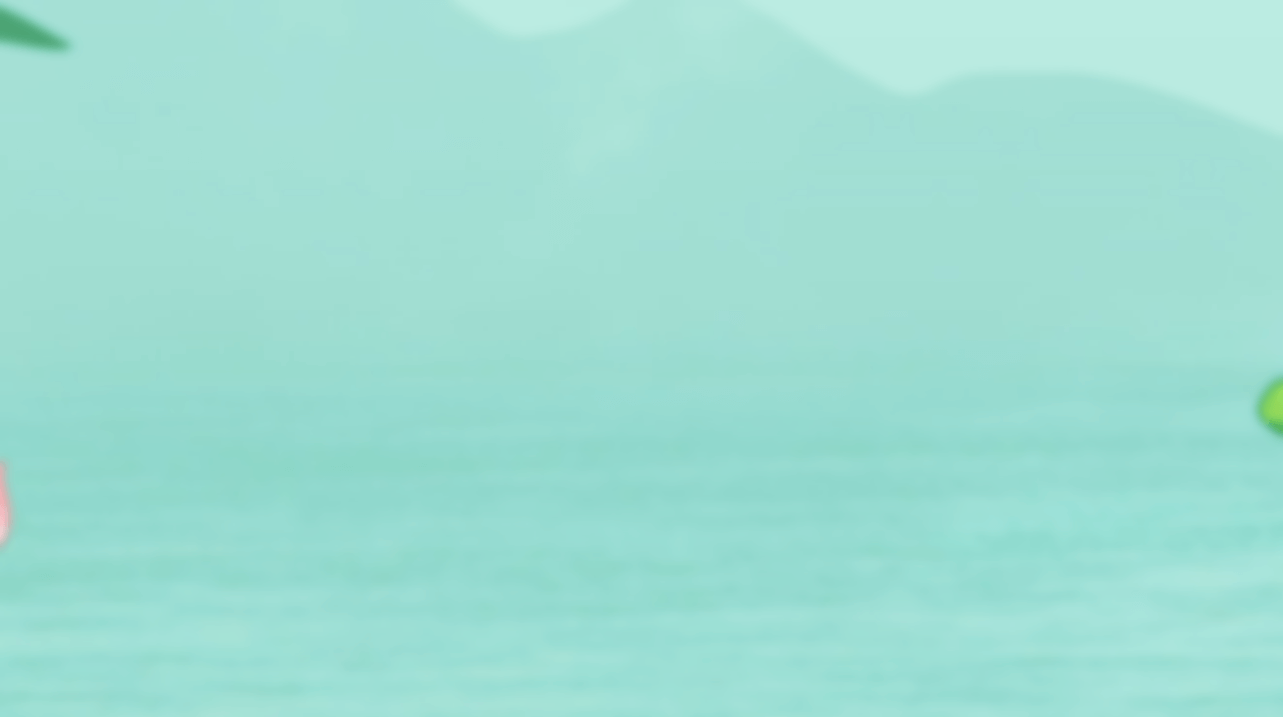 3. Hai câu luận: Từ số phận Tiểu Thanh, tác giả khái quát quy luật tài mệnh tương đố
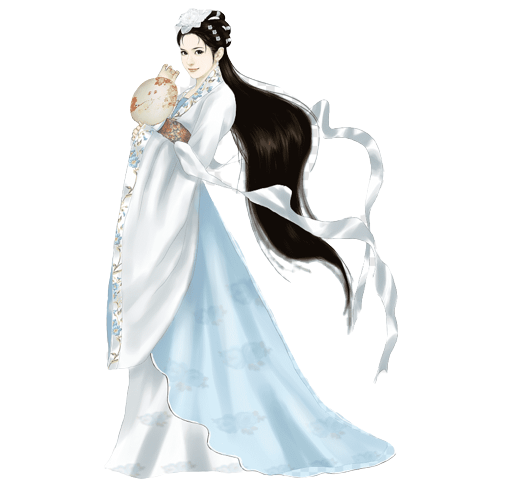 Câu 6
Nguyễn Du tự coi mình cùng thân phận với những người tài hoa bạc mệnh như nàng Tiểu Thanh. Bản thân nhà thơ cũng là người có tài năng văn chương nhưng cuộc đời long đong, lận đận.
[Speaker Notes: https://www.ypppt.com/]
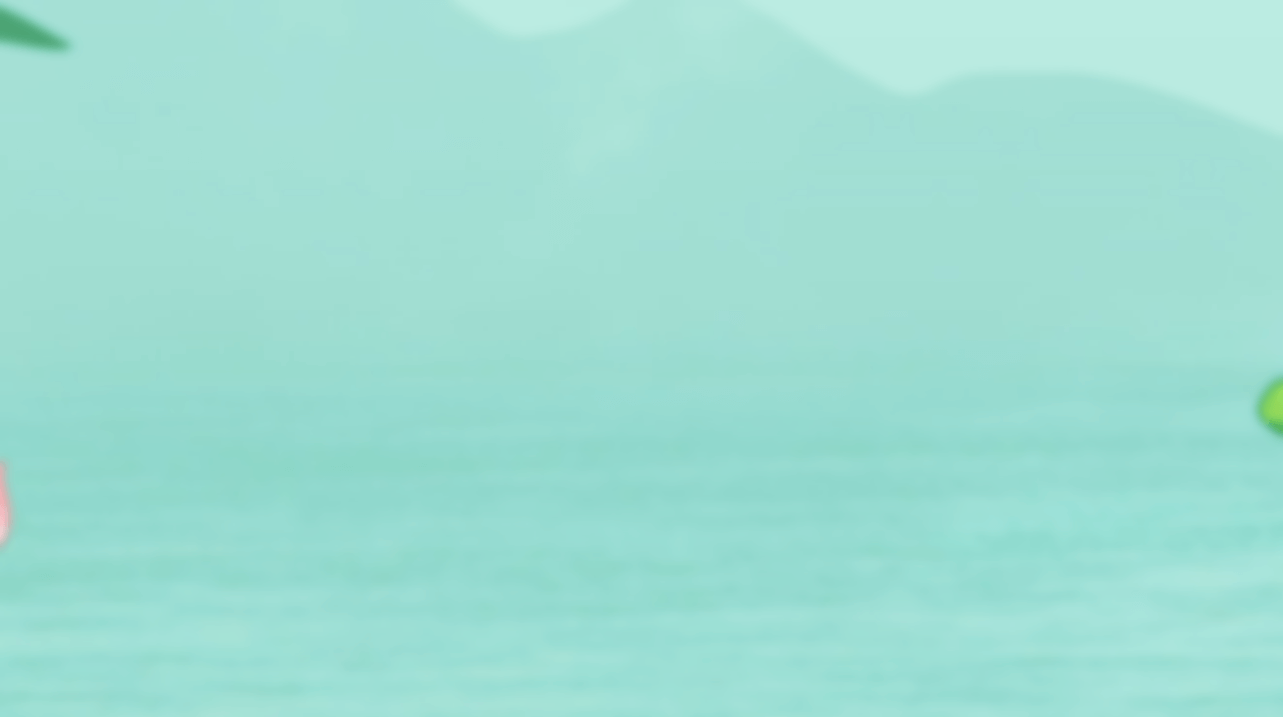 3. Hai câu luận: Từ số phận Tiểu Thanh, tác giả khái quát quy luật tài mệnh tương đố
=> Sự vận động của cảm xúc trong 6 câu đầu:
Từ xúc cảm xót thương cho một cá nhân (Tiểu Thanh)  thương cho những kiếp người tài hoa bạc mệnh nói chung  tự thương mình.
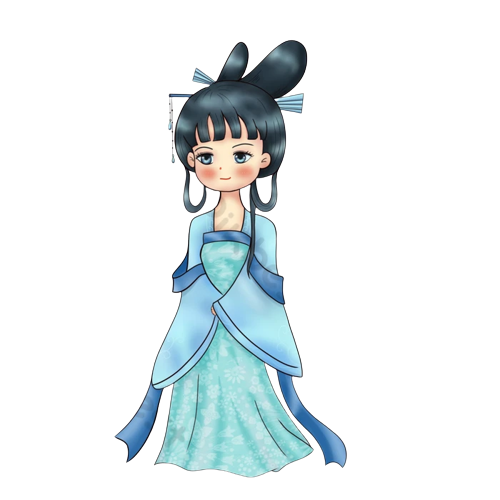 - Thái độ của nhà thơ :
+ đồng cảm sâu sắc với Tiểu Thanh.
+ bày tỏ sự chia sẻ, cảm thông, trân trọng của mình đối với những có tài năng văn chương, nghệ thuật nói chung.
[Speaker Notes: https://www.ypppt.com/]
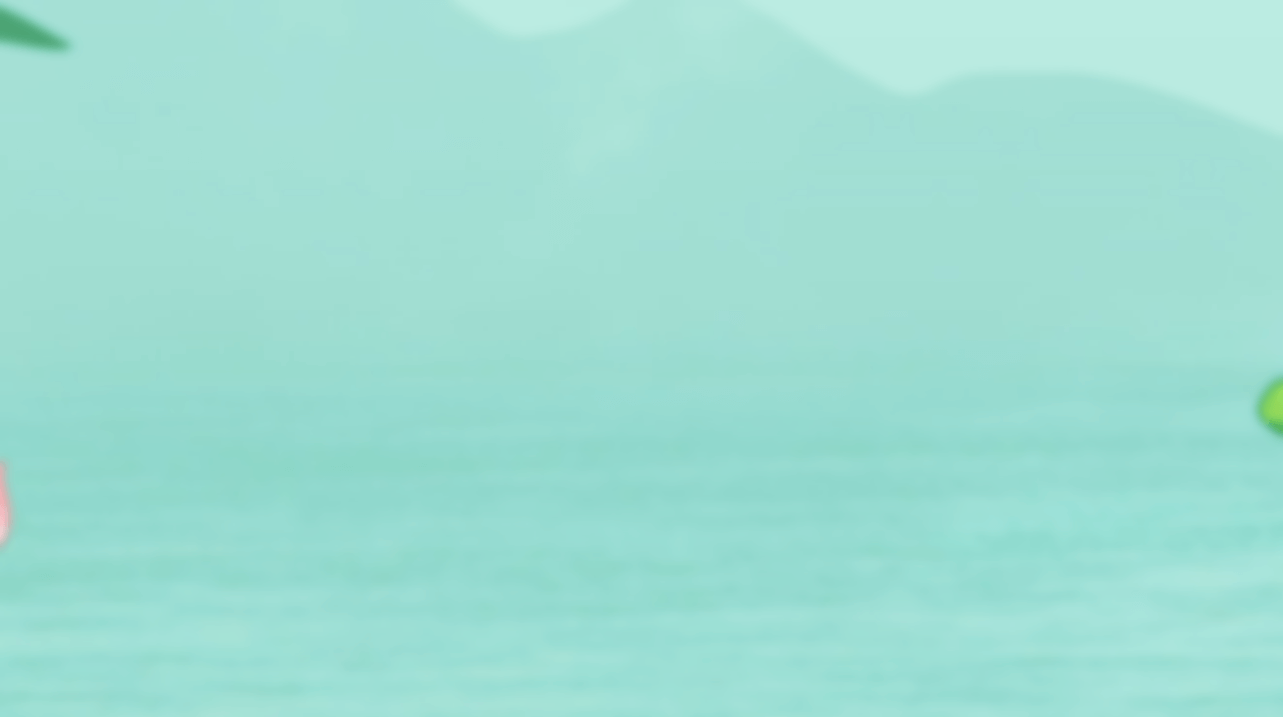 4. Hai câu kết: Tiếng lòng khao khát tri âm, tri kỉ
“Ba trăm năm lẻ nữa”: khoảng thời gian ước lệ, chỉ tương lai xa xôi.
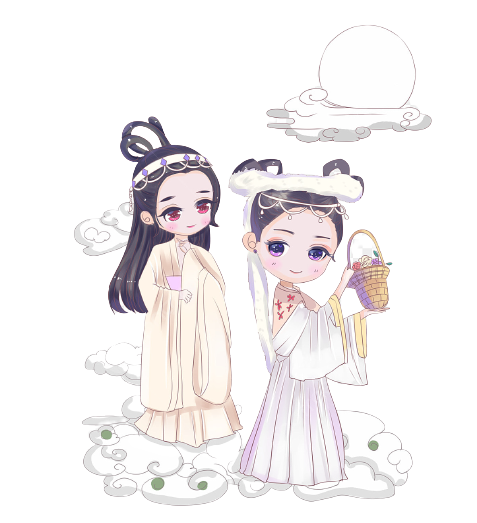 “Khóc”  sự thương cảm sự thấu hiểu.
Tố Như: là tên chữ, bút hiệu của Nguyễn Du
tư cách một nhà thơ, một nghệ sĩ, một cái tôi cá nhân
 việc xưng danh này hiếm thấy trong văn học     trung đại VN.
[Speaker Notes: https://www.ypppt.com/]
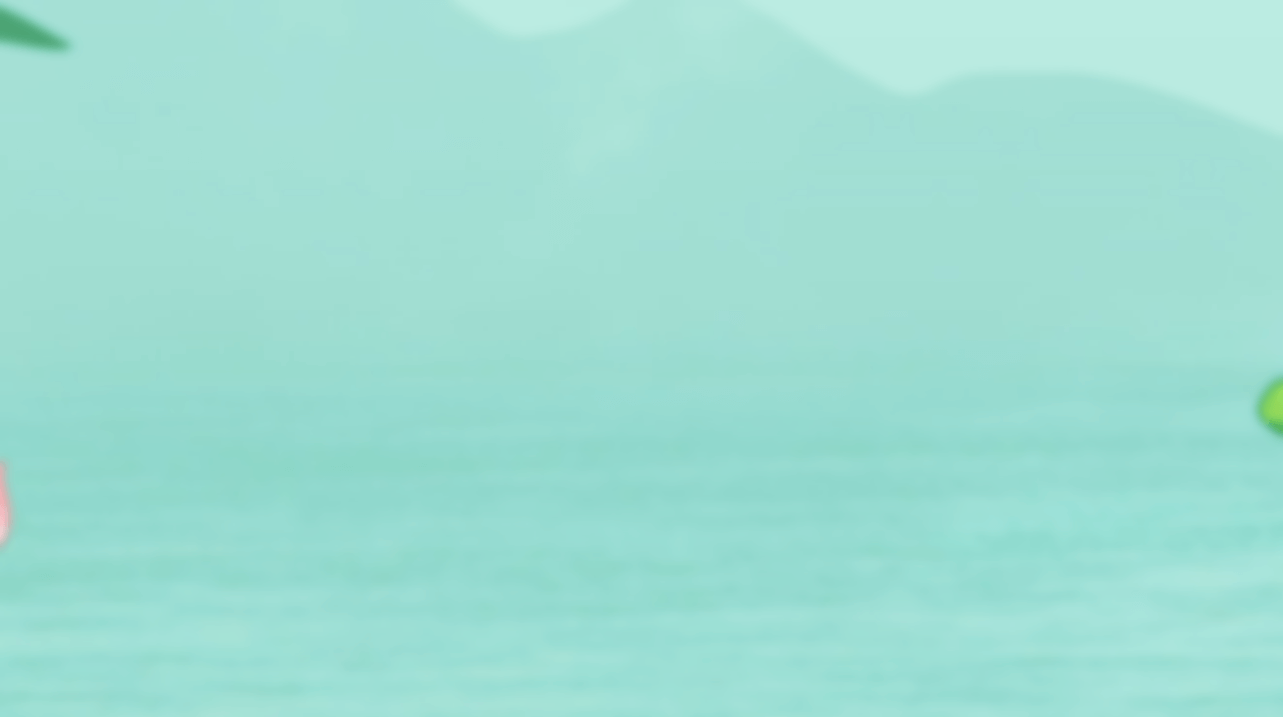 4. Hai câu kết: Tiếng lòng khao khát tri âm, tri kỉ
=> Điều Nguyễn Du băn khoăn: Câu hỏi tu từ thể hiện rõ nỗi lo lắng, băn khoăn của Nguyễn Du không biết có ai trong hậu thế mai sau thấu hiểu, thương cảm ông như ông đã đồng cảm, khóc thương nàng Tiểu Thanh.
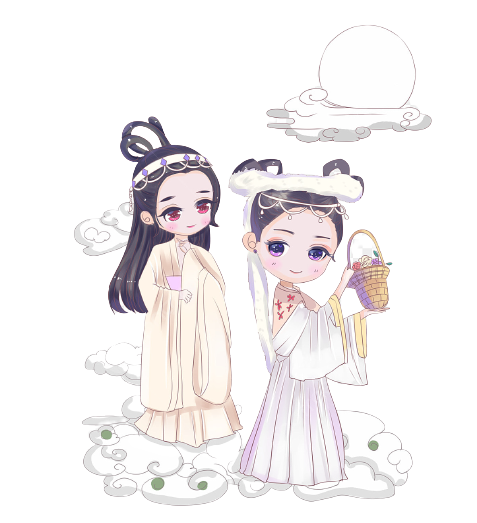 [Speaker Notes: https://www.ypppt.com/]
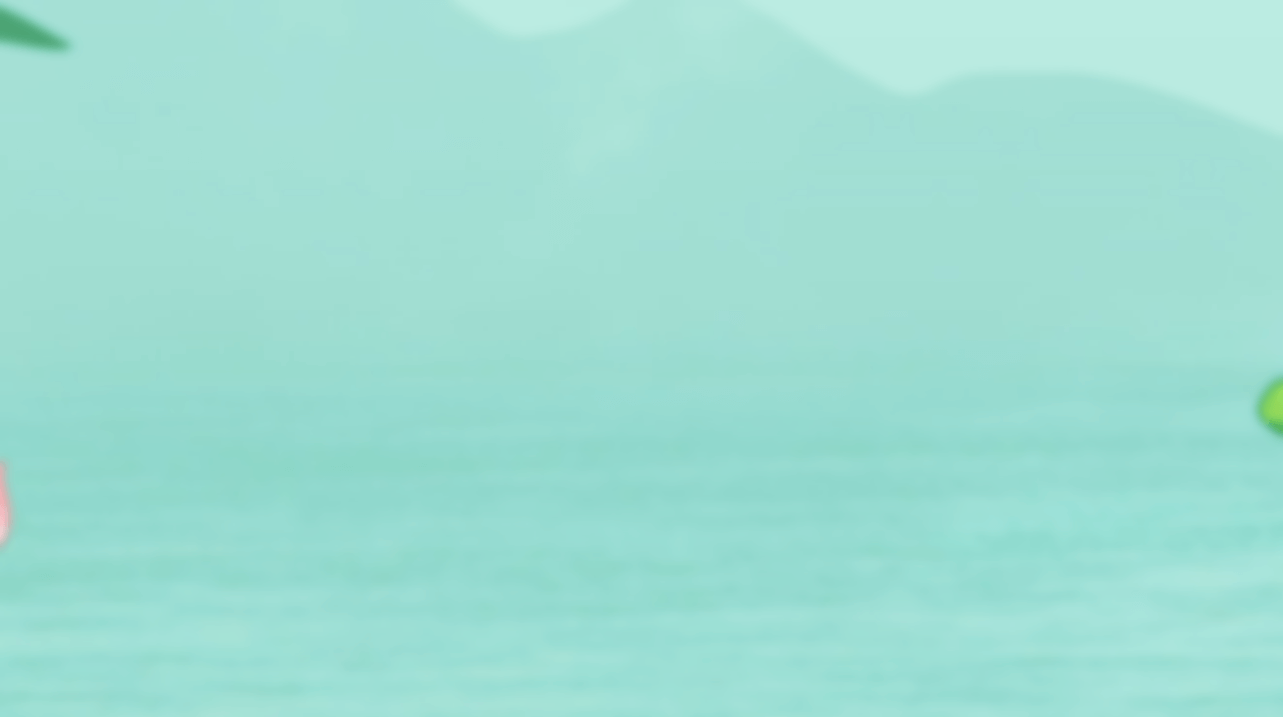 III. TỔNG KẾT
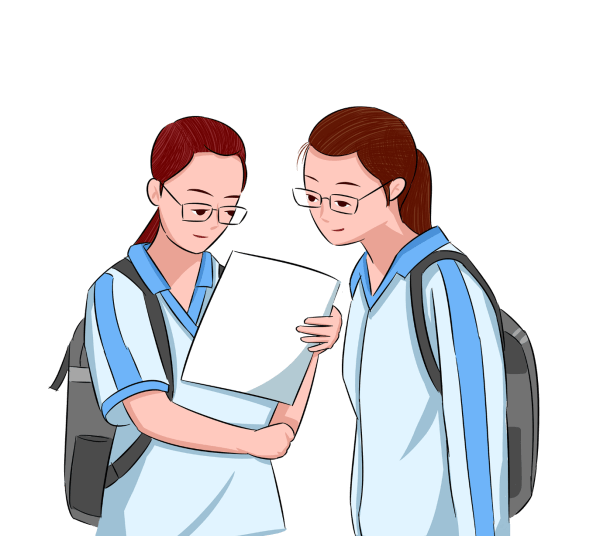 NHIỆM VỤ
? Nêu những đặc sắc về nội dung và nghệ thuật của bài thơ.
? Chia sẻ những khó khăn của bản thân khi thực hành đọc hiểu một văn bản thơ chữ Hán của Nguyễn Du.
[Speaker Notes: https://www.ypppt.com/]
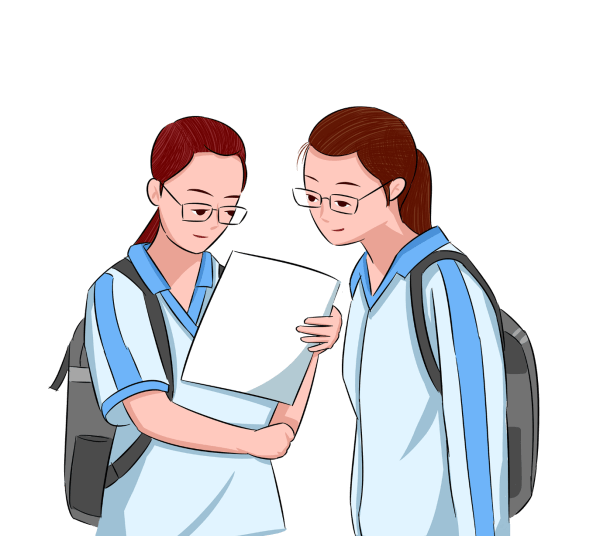 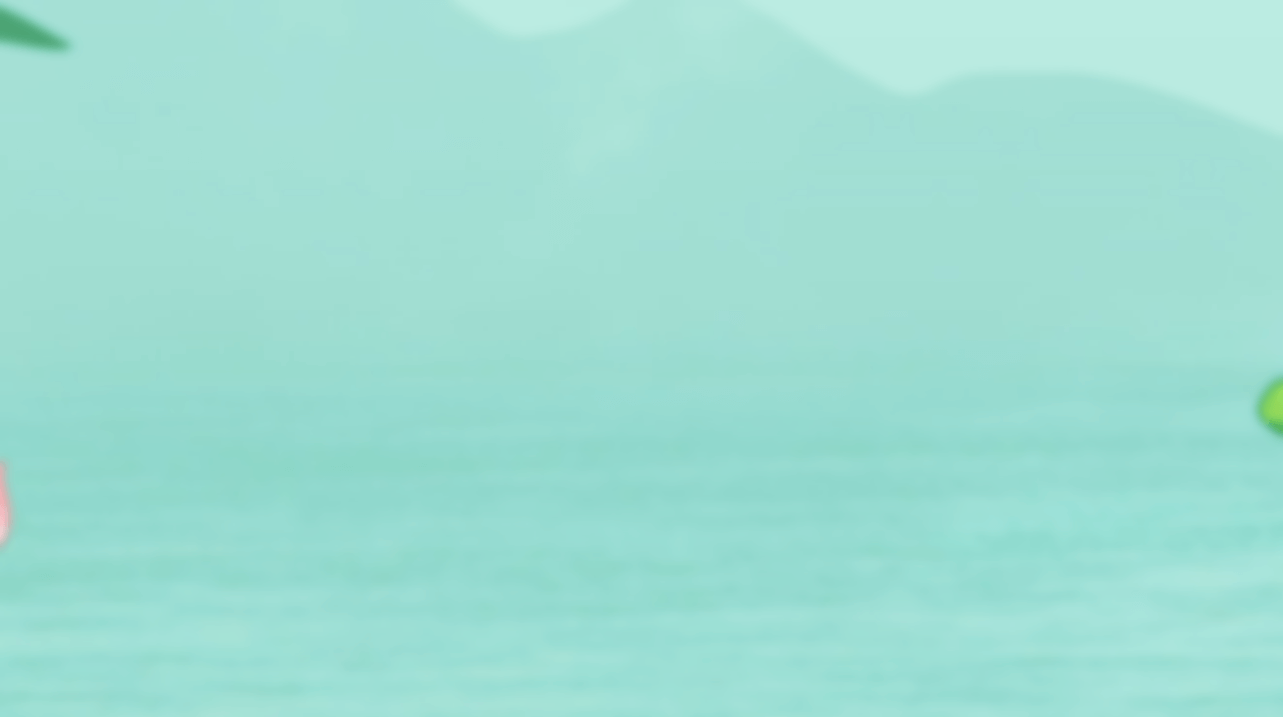 III. TỔNG KẾT
1. Đặc sắc nội dung
Bài thơ thể hiện sâu sắc tấm lòng nhân đạo của Nguyễn Du: trân trọng những người phụ nữ tài hoa nhưng bạc mệnh.
Thể hiện quan niệm về con người trong sáng tác Nguyễn Du đã toàn diện hơn: con người không chỉ cần có những điều kiện vật chất để tồn tại mà còn cần cả những giá trị tinh thần, cần tôn vinh cả những chủ nhân làm nên các giá trị văn hoá tinh thần đó 
Đòi quyền sống cho những nghệ sĩ, những văn nghệ sĩ.
[Speaker Notes: https://www.ypppt.com/]
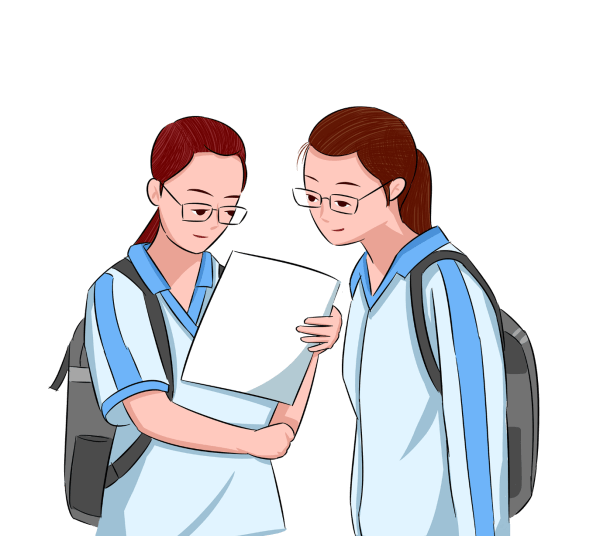 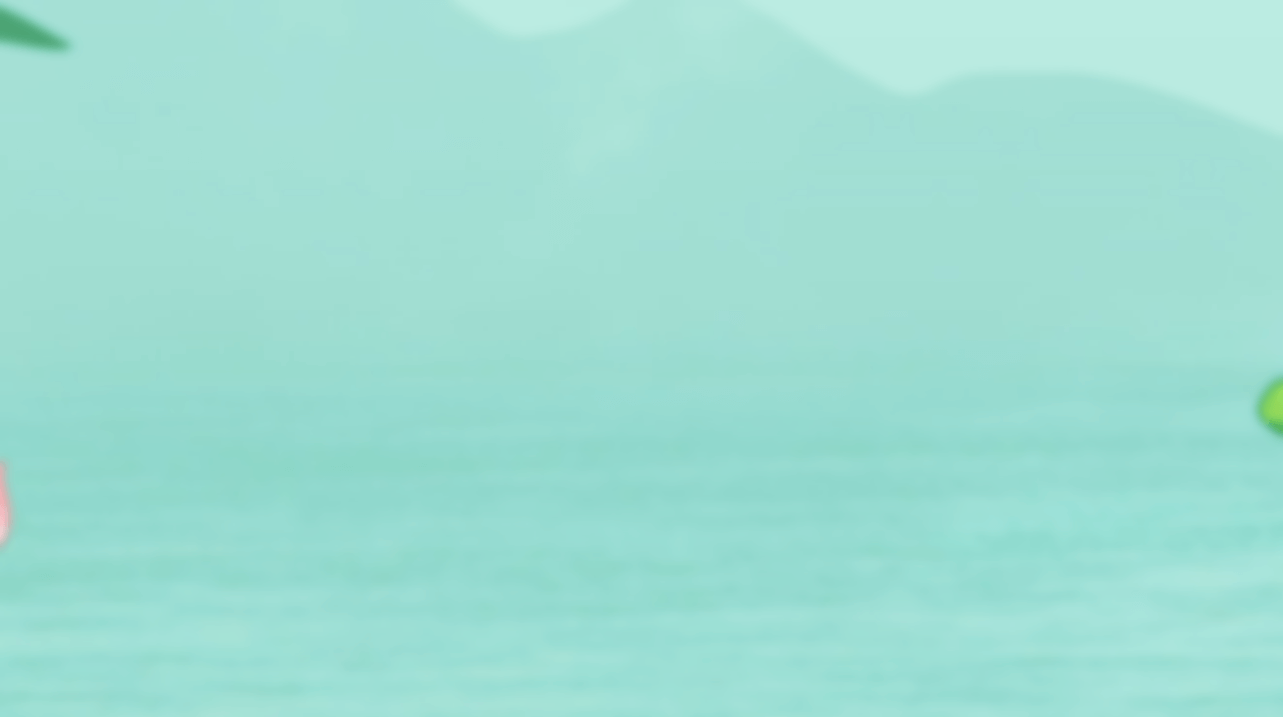 III. TỔNG KẾT
2. Đặc sắc nghệ thuật
Ngôn ngữ: hàm súc, tinh tế.
Kết cấu chặt chẽ: Đi từ cảnh và sự việc cụ thể, đến tư tưởng khái quát về thân phận chung của người tài sắc.
[Speaker Notes: https://www.ypppt.com/]
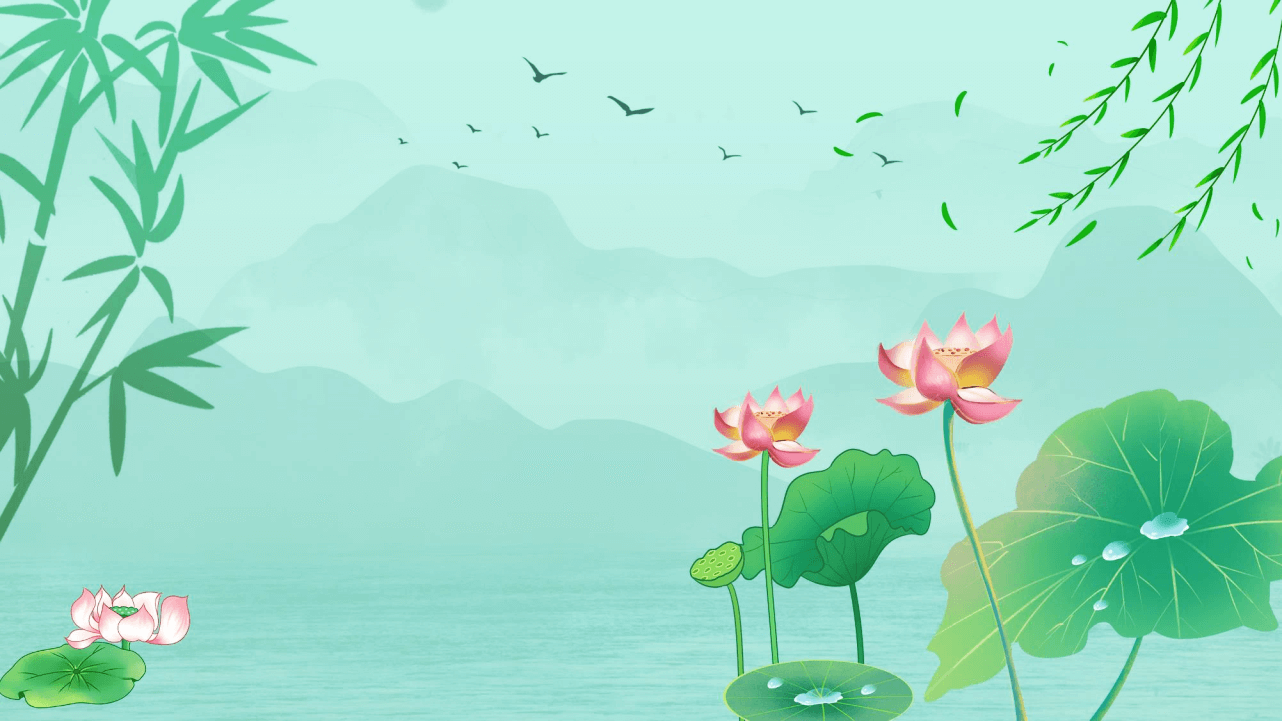 LUYỆN TẬP
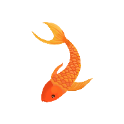 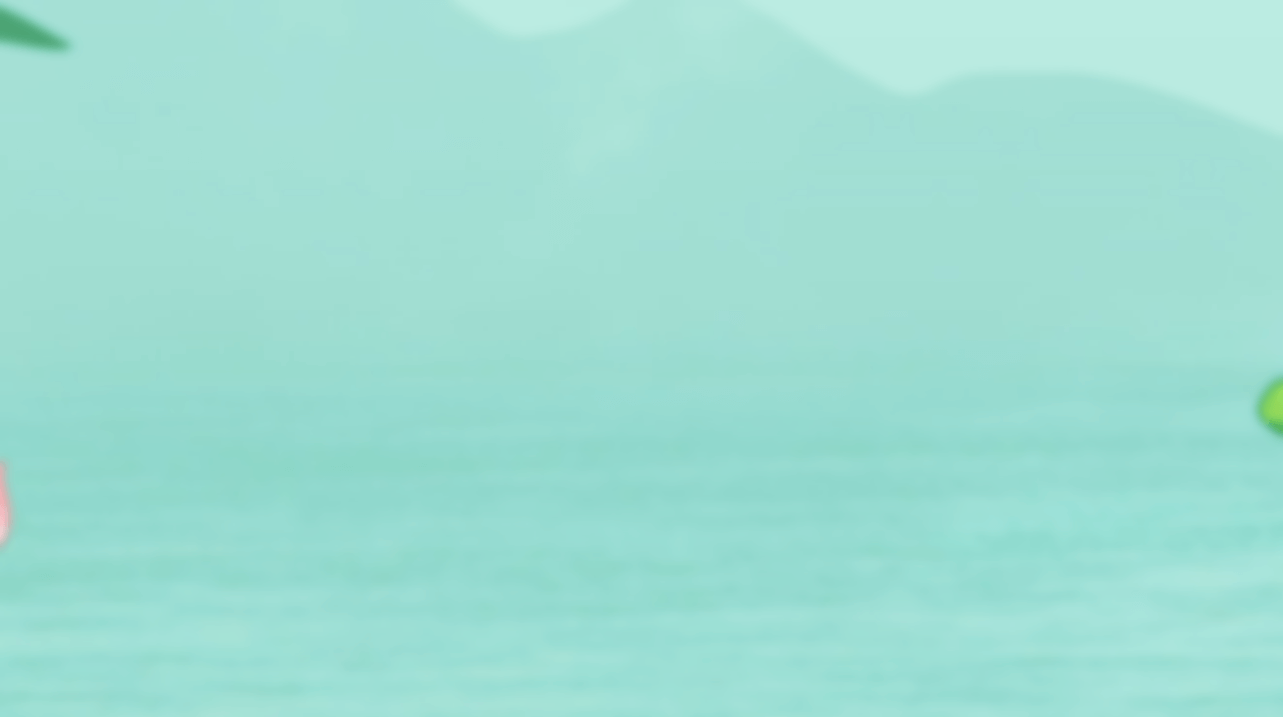 1. Bài tập 1: Trò chơi học tập
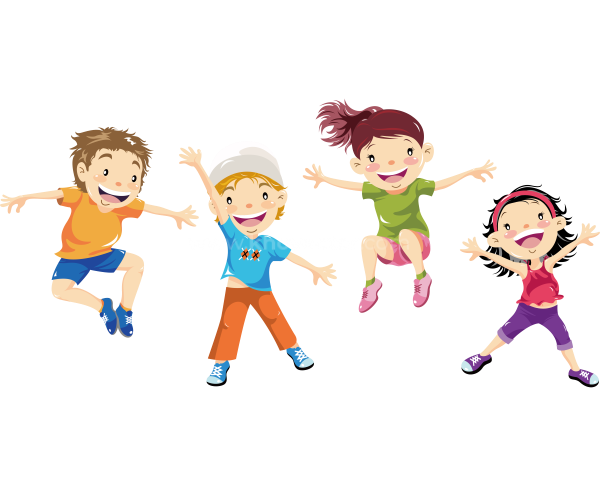 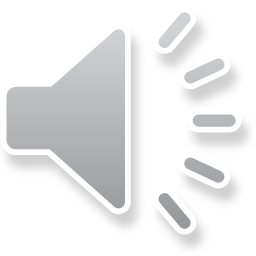 VÒNG QUAY 
MAY MẮN
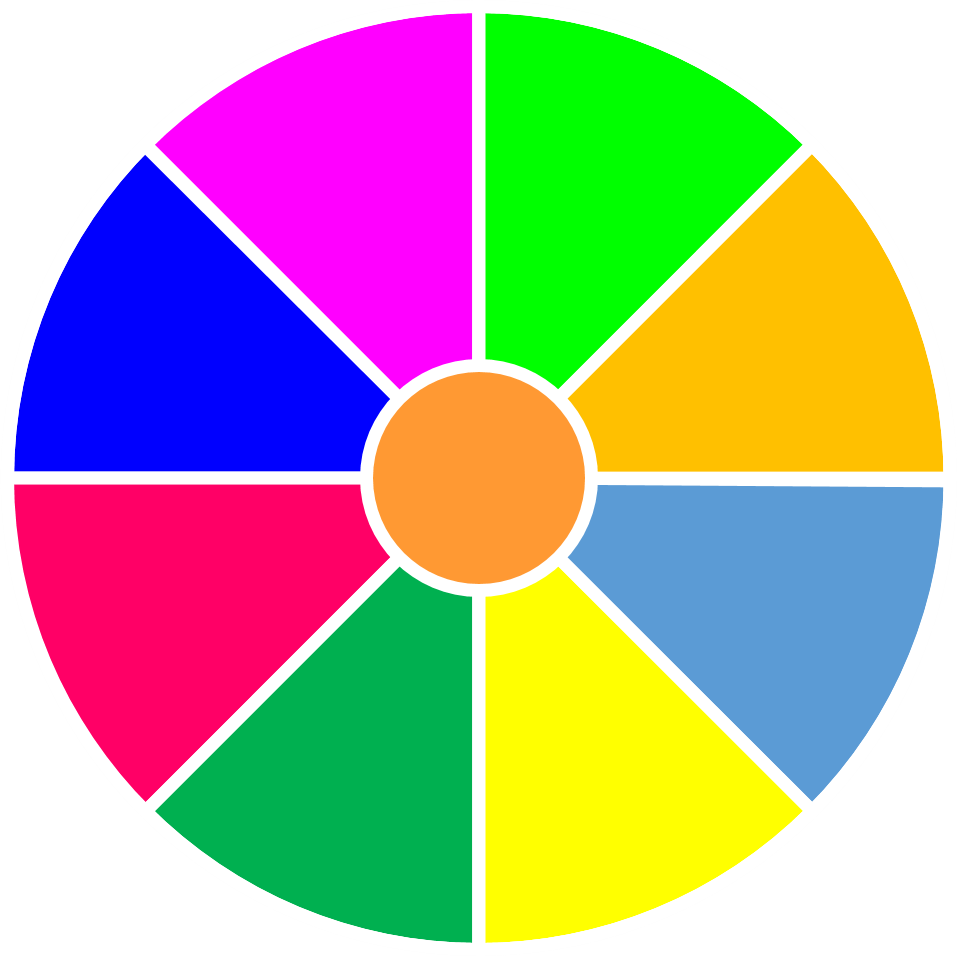 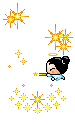 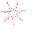 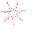 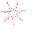 20
30
40
1
2
3
10
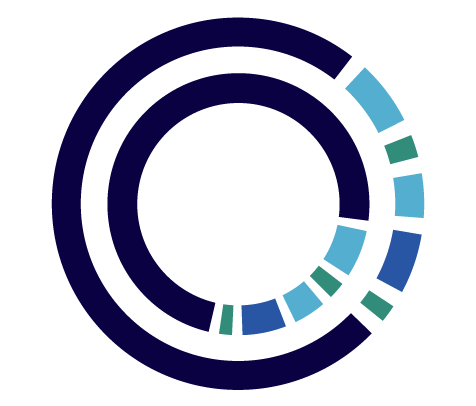 50
80
4
5
6
60
70
7
8
9
QUAY
Câu 1: Thể thơ của bài thơ là gì?
B. Thất ngôn tứ tuyệt
A. Thể thơ thất ngôn bát cú biến thể
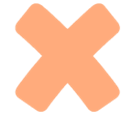 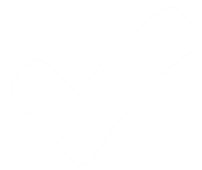 D. Ngũ ngôn
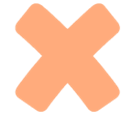 C. Thất ngôn bát cú
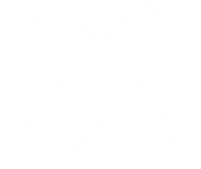 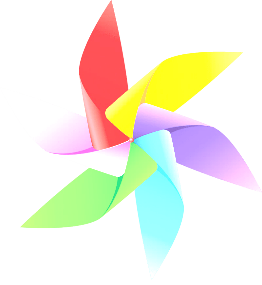 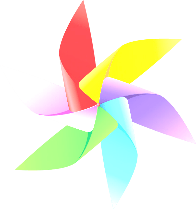 QUAY VỀ
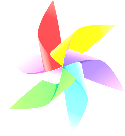 Câu 2: Nội dung chính của bài thơ là gì?
A. Xót thương cho người con gái tài hoa bạc mệnh.
B. Cảm thương cho những kiếp người đau khổ.
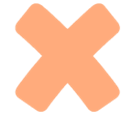 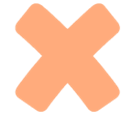 D. Tất cả các đáp án trên đều đúng.
C. Gửi gắm tâm sự riêng của tác giả.
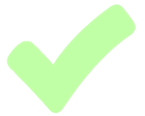 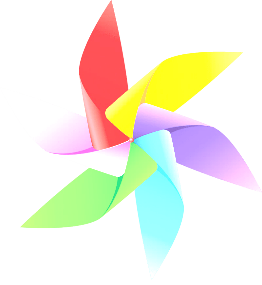 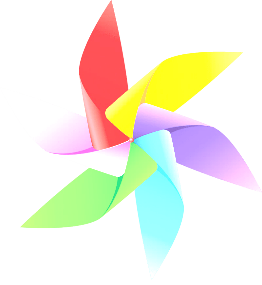 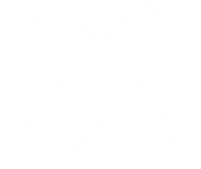 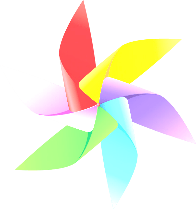 QUAY VỀ
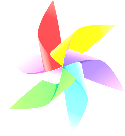 Câu 3: Vì sao tác giả lại đồng cảm với nàng Tiểu Thanh?
B. Vì Tiểu Thanh đẹp và có tài.
A. Vì Tiểu Thanh cô độc, không có ai đồng cảm.
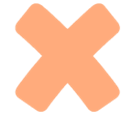 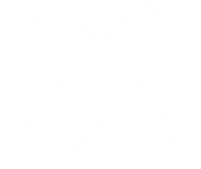 C. Vì tác giả tự thấy mình cùng chung thân phận với nàng Tiểu Thanh.
D. Vì Tiểu Thanh phải sống kiếp làm vợ lẽ.
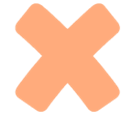 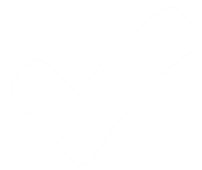 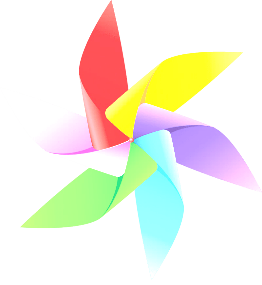 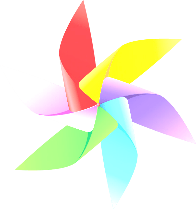 QUAY VỀ
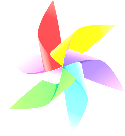 Câu 4: Cái tài của nàng Tiểu Thanh được nói đến trong câu thơ nào?
A. Tây hồ hoa uyển tẫn thành khư
B. Độc điếu song tiền nhất chỉ thư
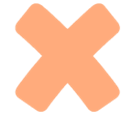 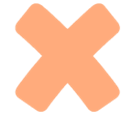 C. Văn chương vô mệnh lụy phần dư
D. Chi phấn hữu thần liên tử hậu
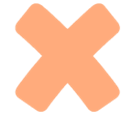 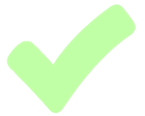 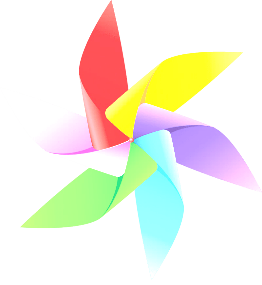 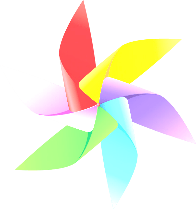 QUAY VỀ
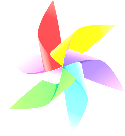 Câu 5: Câu thơ Nỗi hờn kim cổ trời khôn hỏi muốn nói điều gì?
A. Sự bất công đối với người phụ nữ hồng nhan mà bạc mệnh.
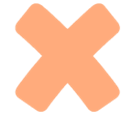 B. Tiếng thở dài than thở của người đời trách cho trời đất đã khiến vận mệnh của những người tài hoa phải chịu phong ba, trắc trở.
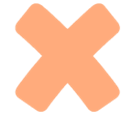 C. Sự bất lực trước những bất công trong xã hội.
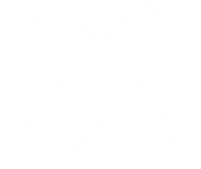 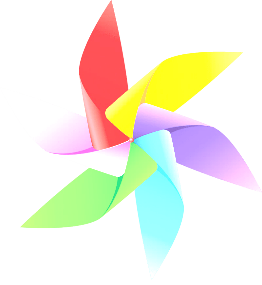 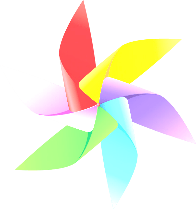 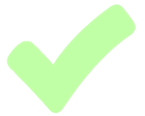 D. Tất cả đáp án trên đều đúng.
QUAY VỀ
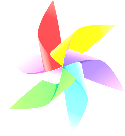 Câu 6: Câu thơ nào thể hiện sâu sắc nhất đồng cảm của tác giả với nàng Tiểu Thanh?
A. Hai câu đề
B. Hai câu thực
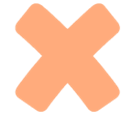 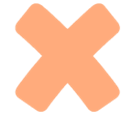 C. Hai câu luận
D. Hai câu kết
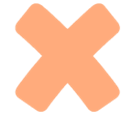 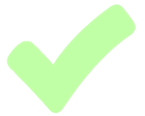 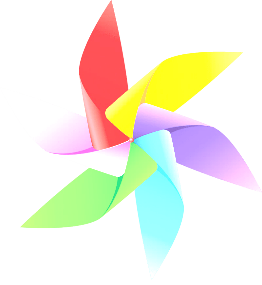 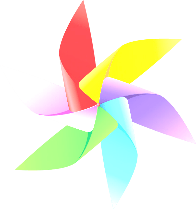 QUAY VỀ
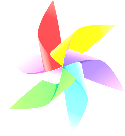 Câu 8: Giá trị nhân đạo sâu sắc của bài thơ là gì?
B. Niềm tự thương của chính nhà thơ.
A. Tiếng nói cảm thương cho những số phận tài hoa mà bất hạnh.
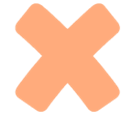 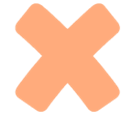 D. Cả A và B đều đúng.
C. Tiếng nói căm hờn đối với những thế lực chà đạp con người.
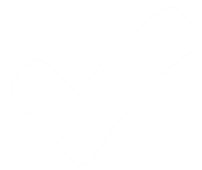 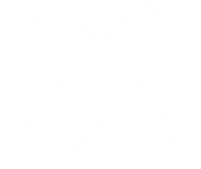 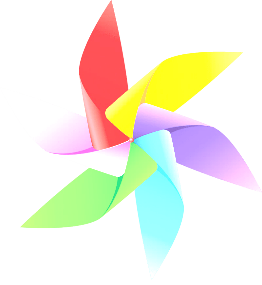 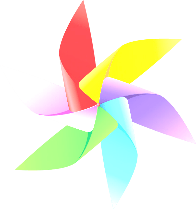 QUAY VỀ
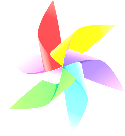 Câu 9: Đặc sắc nghệ thuật của bài thơ là gì?
A. Âm điệu ai oán, từ ngữ cô đọng, giàu sức gợi tả.
B. Ngôn ngữ trang trọng, trau chuốt, nhiều câu cảm thán.
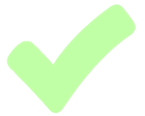 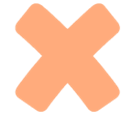 C. Sử dụng nhiều điển tích, điển cố có giá trị gợi tả.
D. Sử dụng các biện pháp so sánh và đảo ngữ.
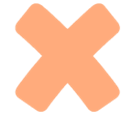 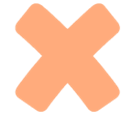 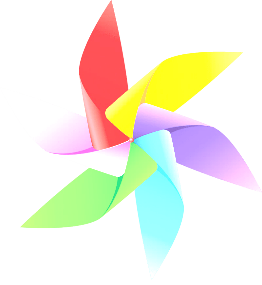 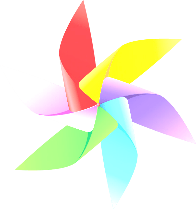 QUAY VỀ
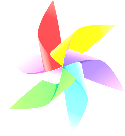 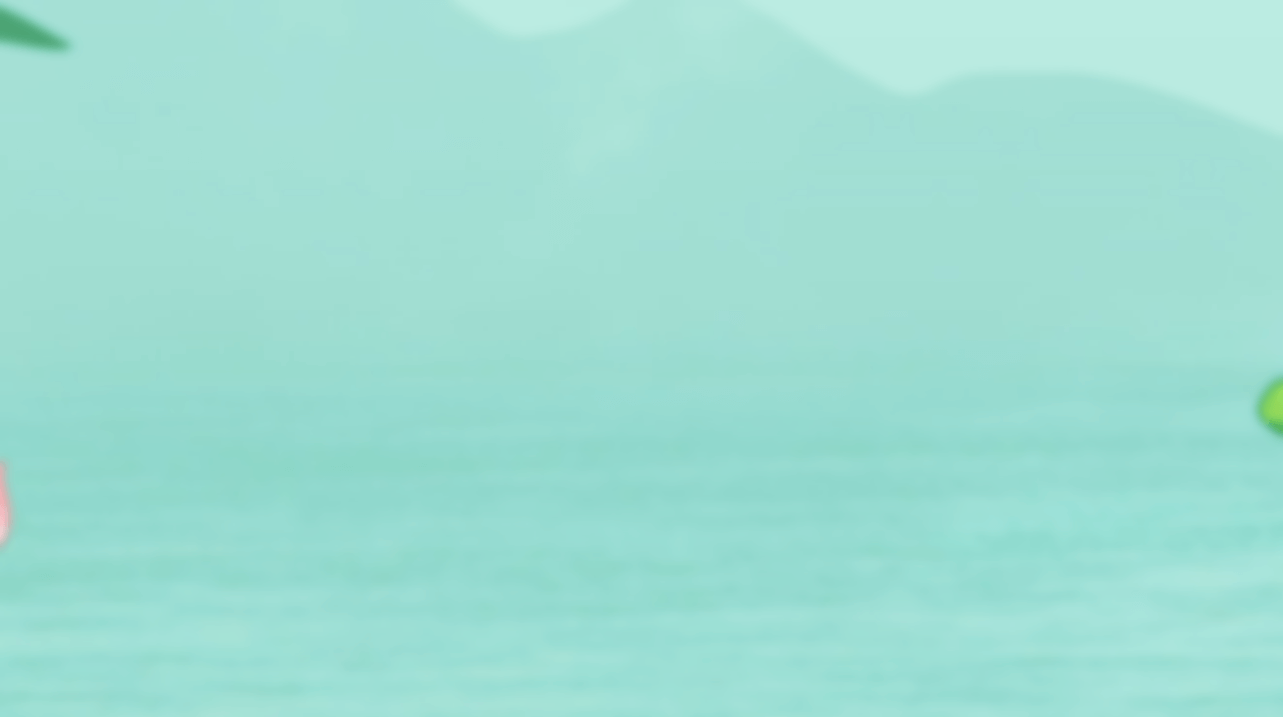 2. Bài tập 2: Ghép nối nhanh
Đọc câu hỏi ở phần A và chọn câu trả lời đúng ở phần B:
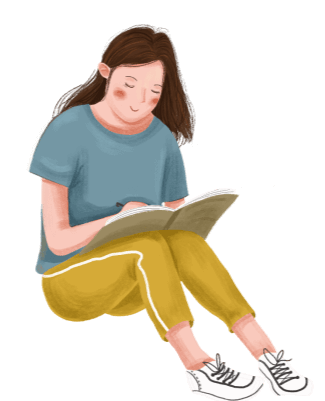 Đáp án: 1-c; 2-a; 3-b; 4-d
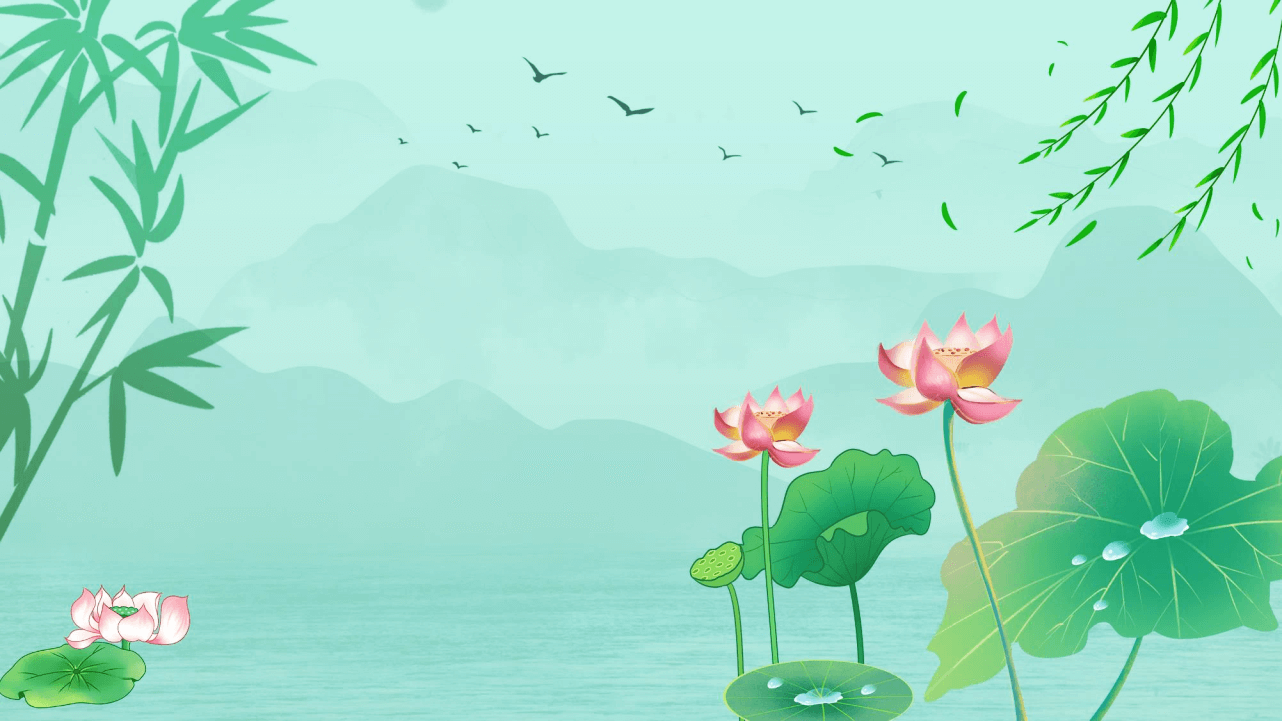 VẬN DỤNG
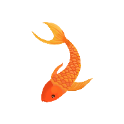 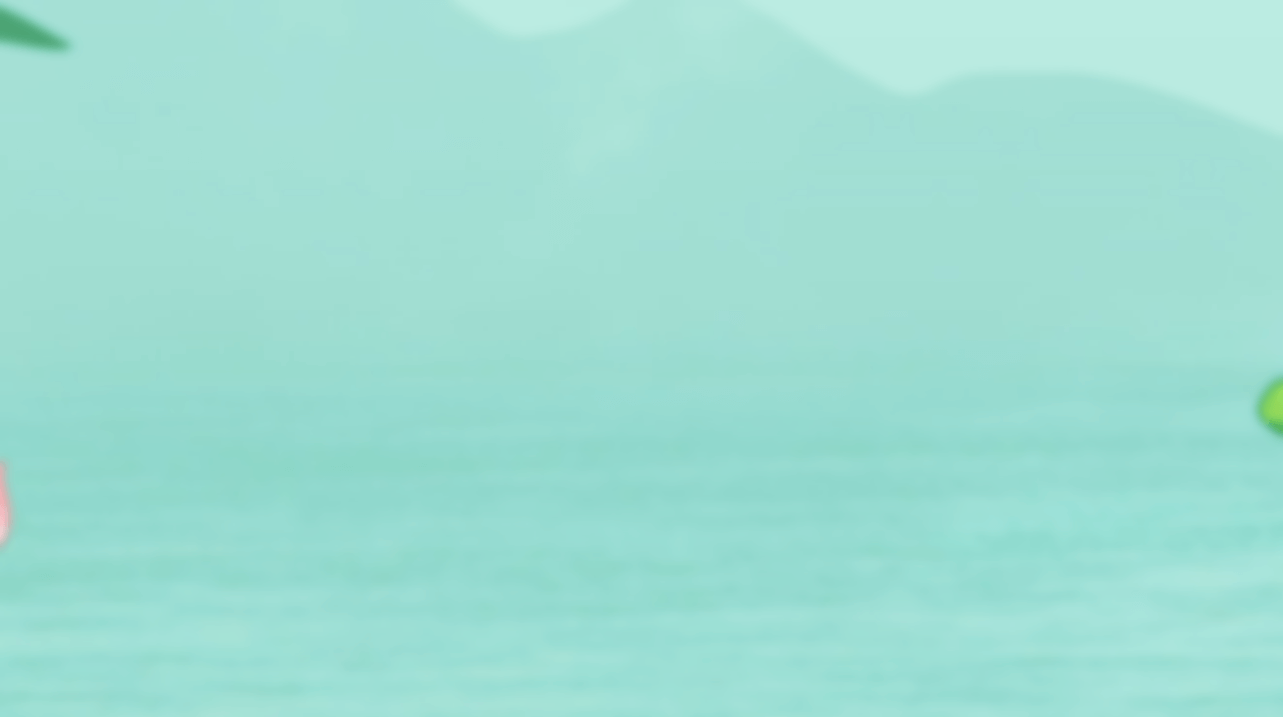 Yêu cầu: Chọn một trong những vấn đề sau, suy nghĩ cá nhân, sau đó thảo luận cặp đội rồi chia sẻ trước lớp:
1. Em có suy nghĩ gì về số phận những người phụ nữ nhan sắc và tài hoa trong xã hội ngày nay?
2. Nếu được gặp Nguyễn Du, em sẽ nói gì với nhà thơ về điều mà ông trăn trở trong hai câu kết của bài thơ em vừa học?
3. Cảm nhận thái độ và tấm lòng của nhà thơ Nguyễn Du dành cho đại thi hào Nguyễn Du qua đoạn thơ sau:
“Tiếng thơ ai động đất trời
Nghe như non nước vọng lời ngàn thu
Nghìn năm thương nhớ Nguyễn Du
Tiếng thương như tiếng mẹ ru những ngày”
                     (Trích Kính gửi cụ Nguyễn Du -Tố Hữu-1965)
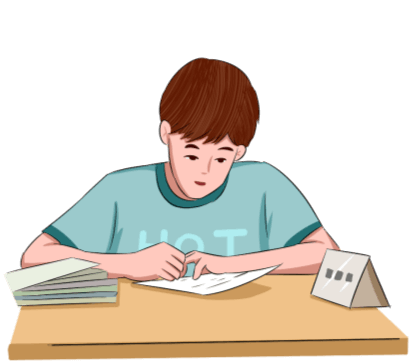 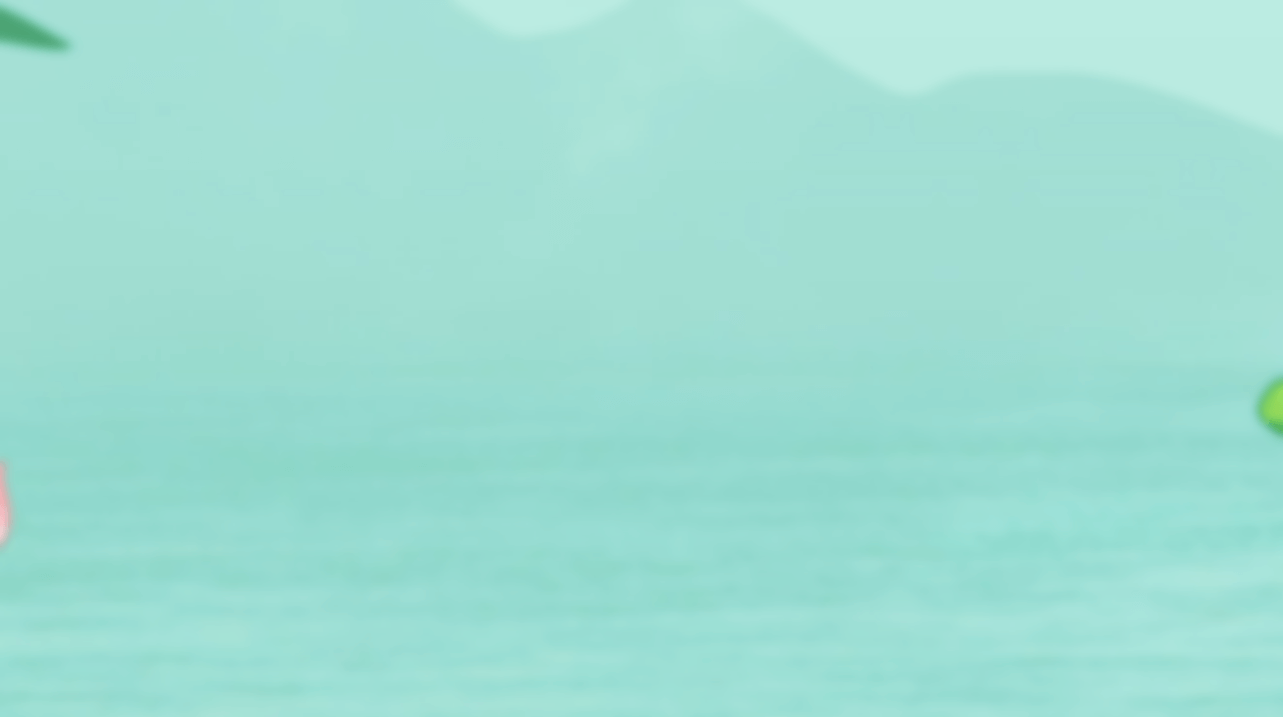 Bảng kiểm kĩ năng viết đoạn văn:
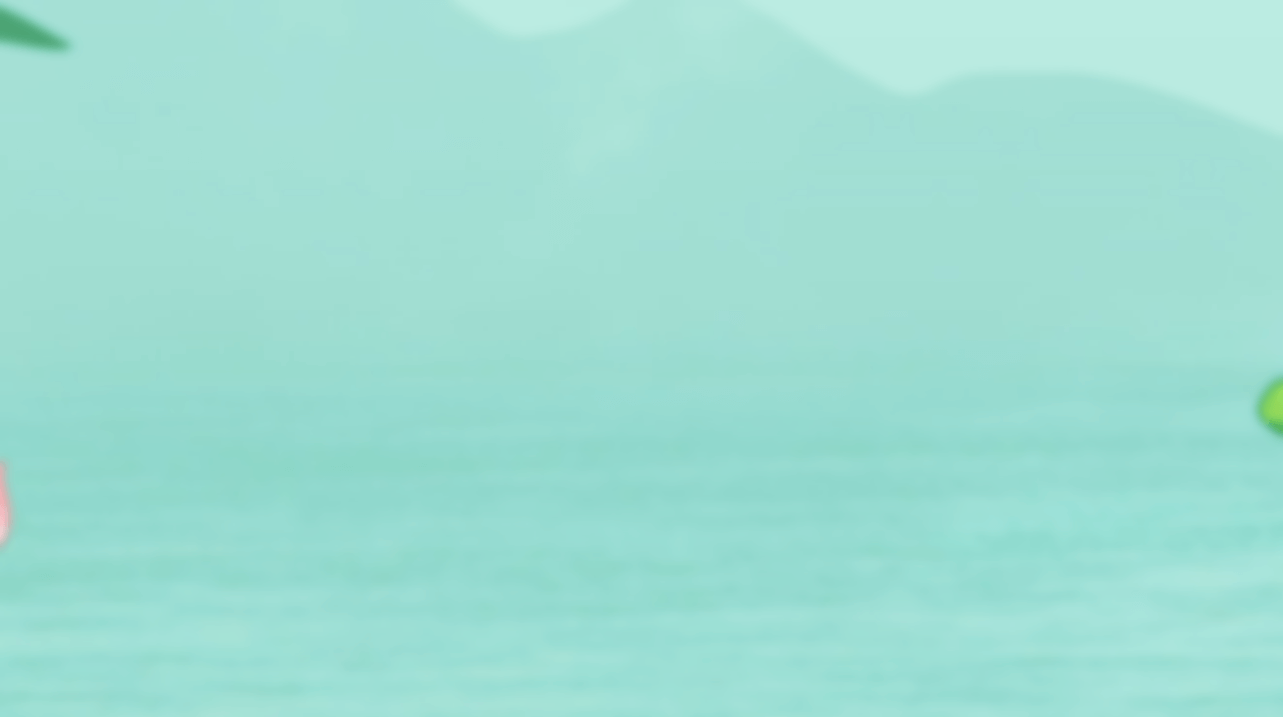 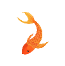 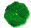 Nhiệm vụ về nhà
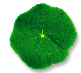 Tìm đọc những bài thơ khác cùng chủ đề trong văn học trung đại.
Soạn bài học tiếp theo: Thực hành đọc hiểu: Anh hùng tiếng đã gọi rằng (Trích Truyện Kiều – Nguyễn Du)
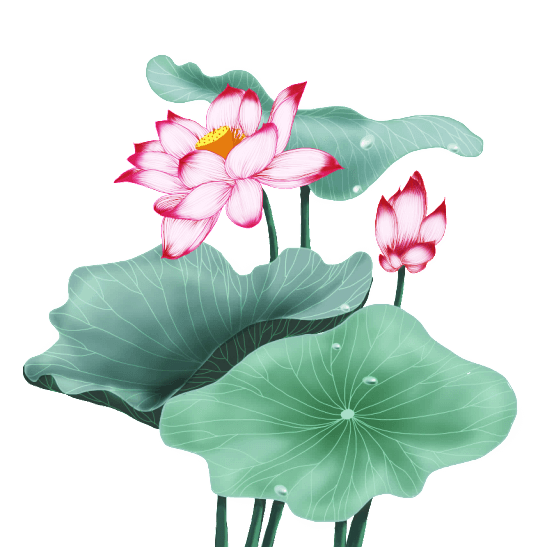 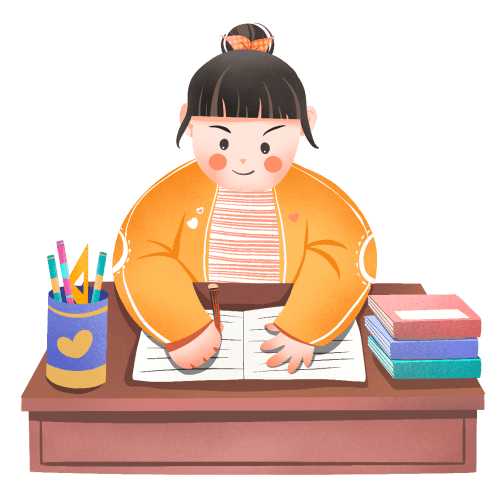